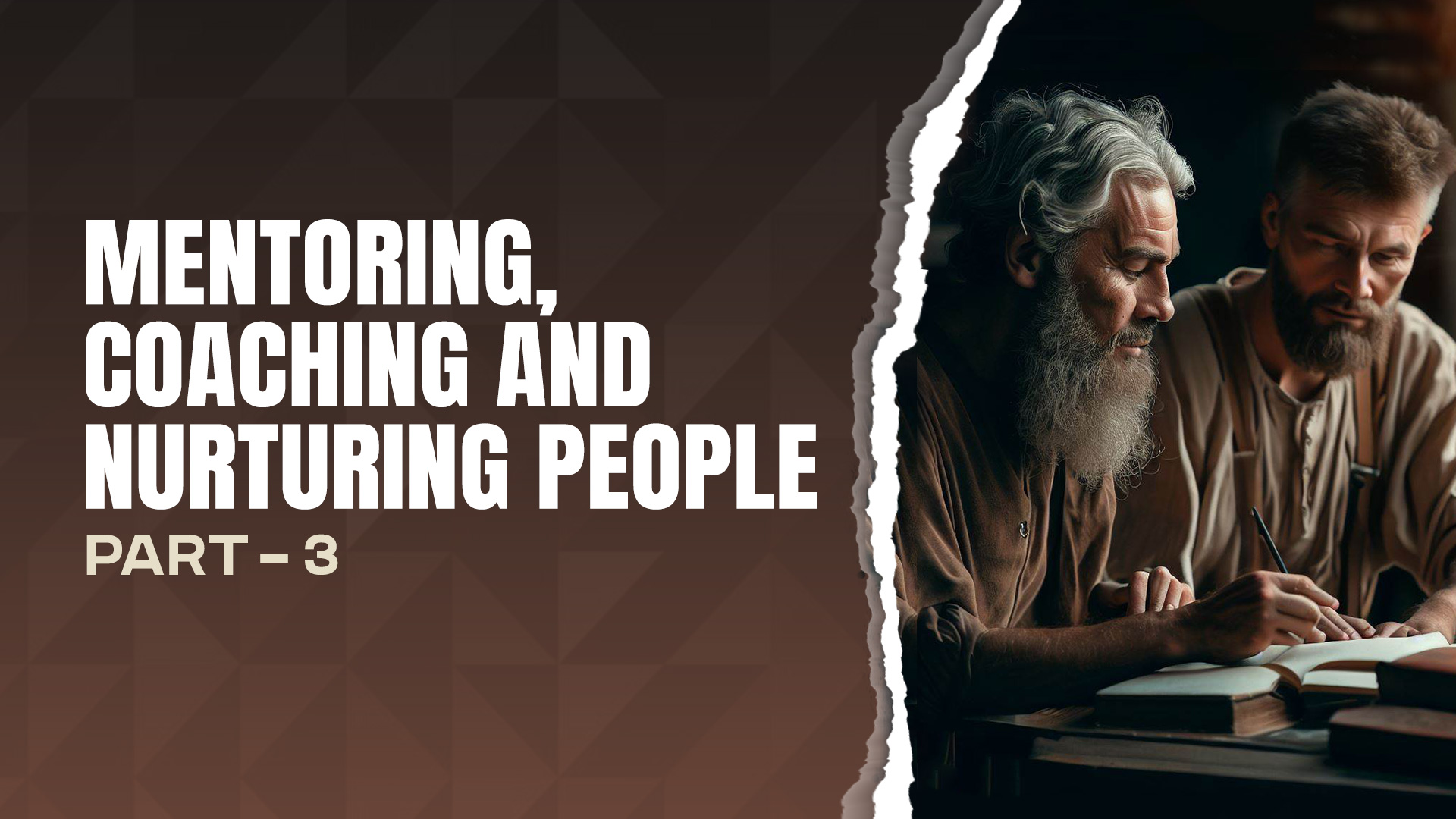 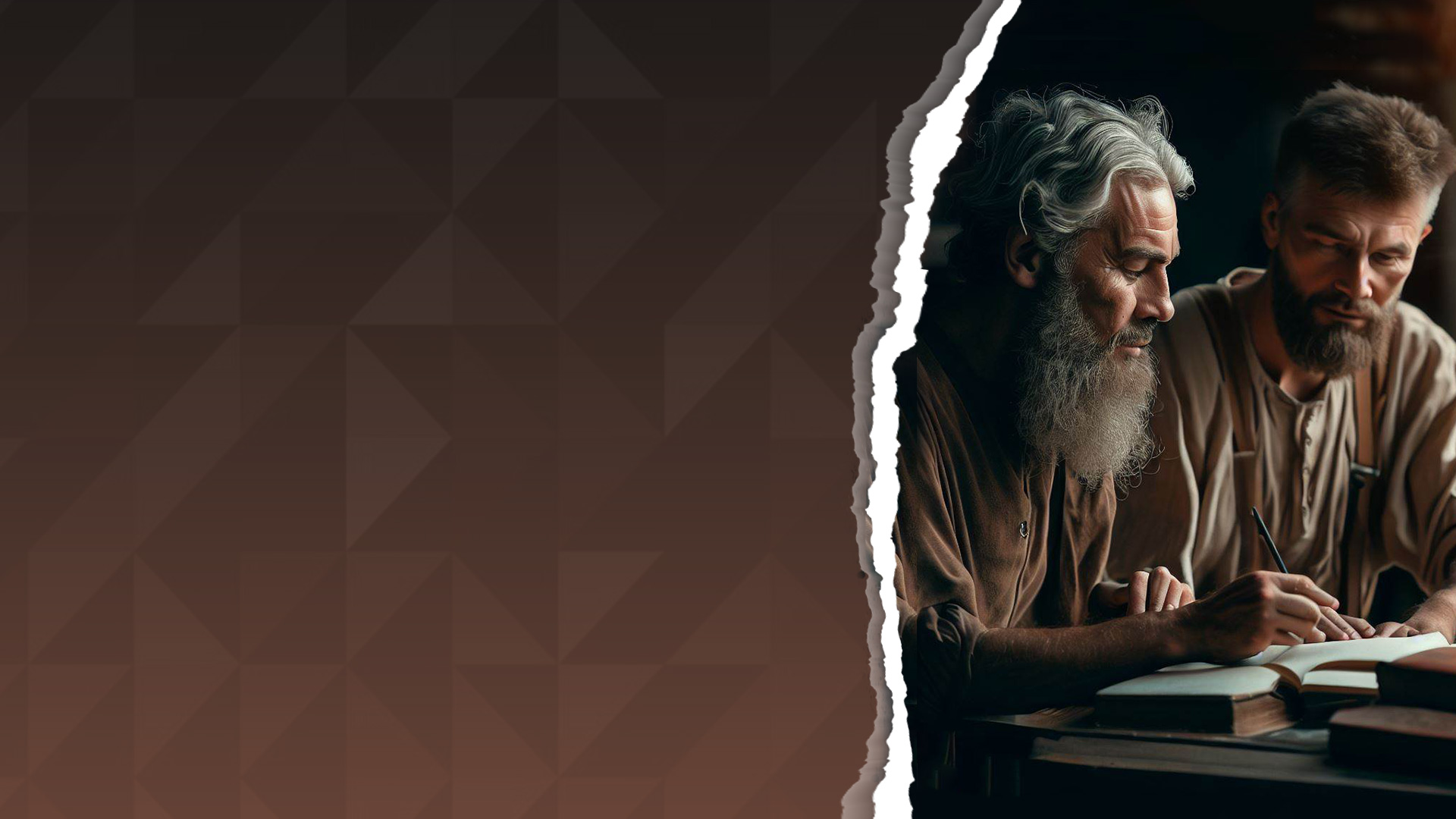 GUIDELINES AND PITFALLS TO AVOID IN MENTORING, COACHING and NURTURING
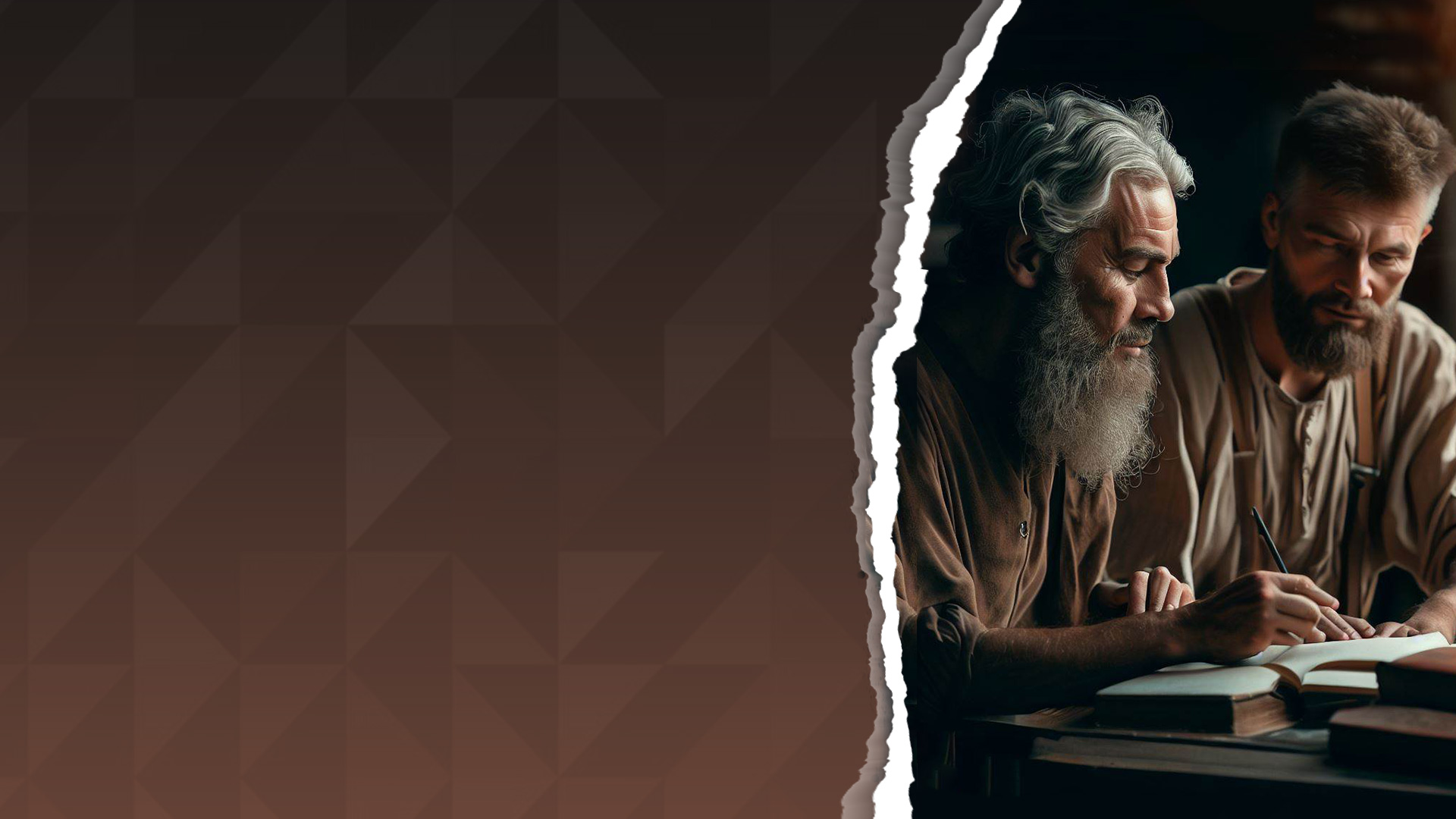 Part - 1
Creating a Culture of Mentoring, Coaching and Nurturing People
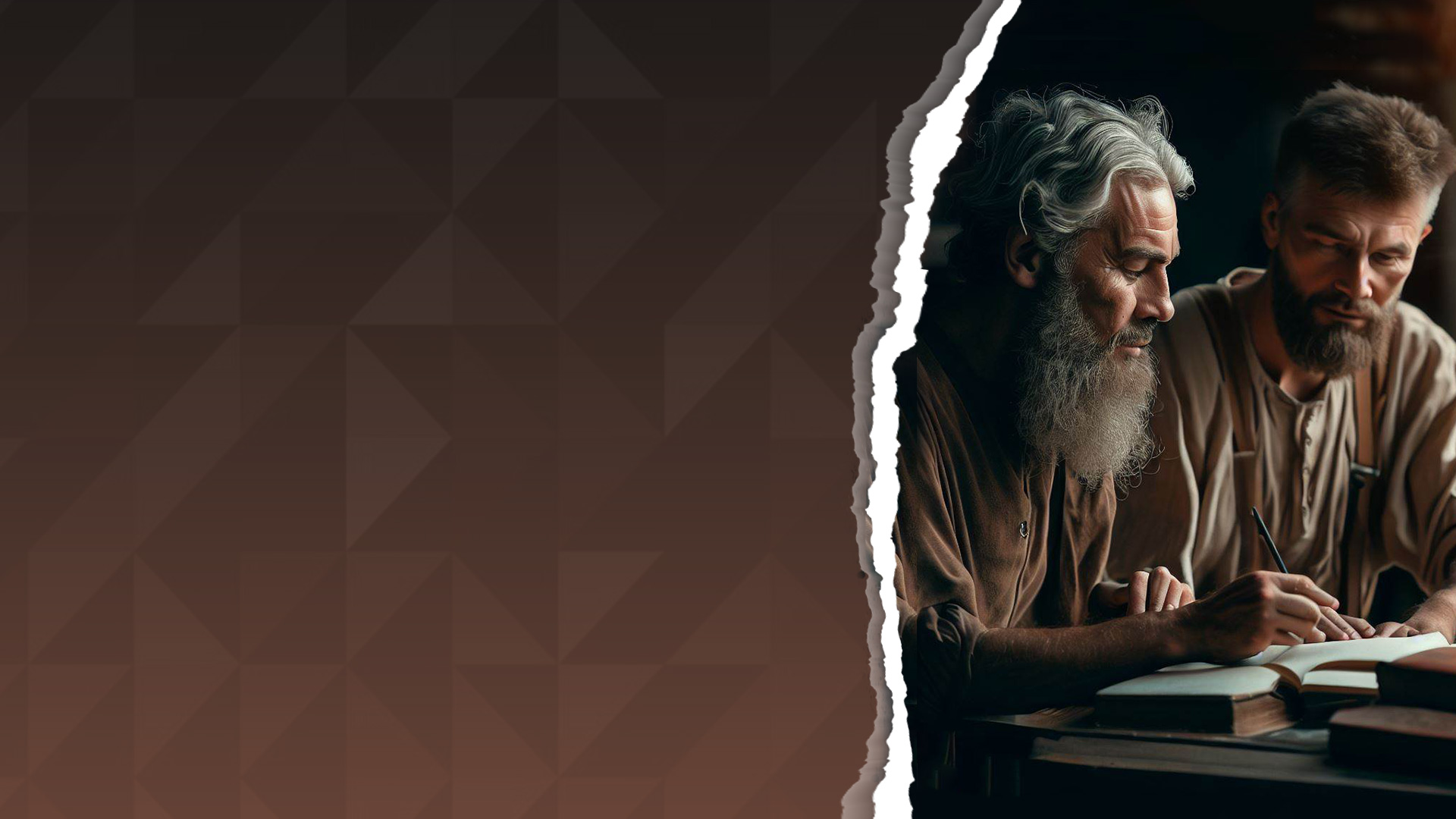 Part - 2
How to Mentor, Coach and Nurture People
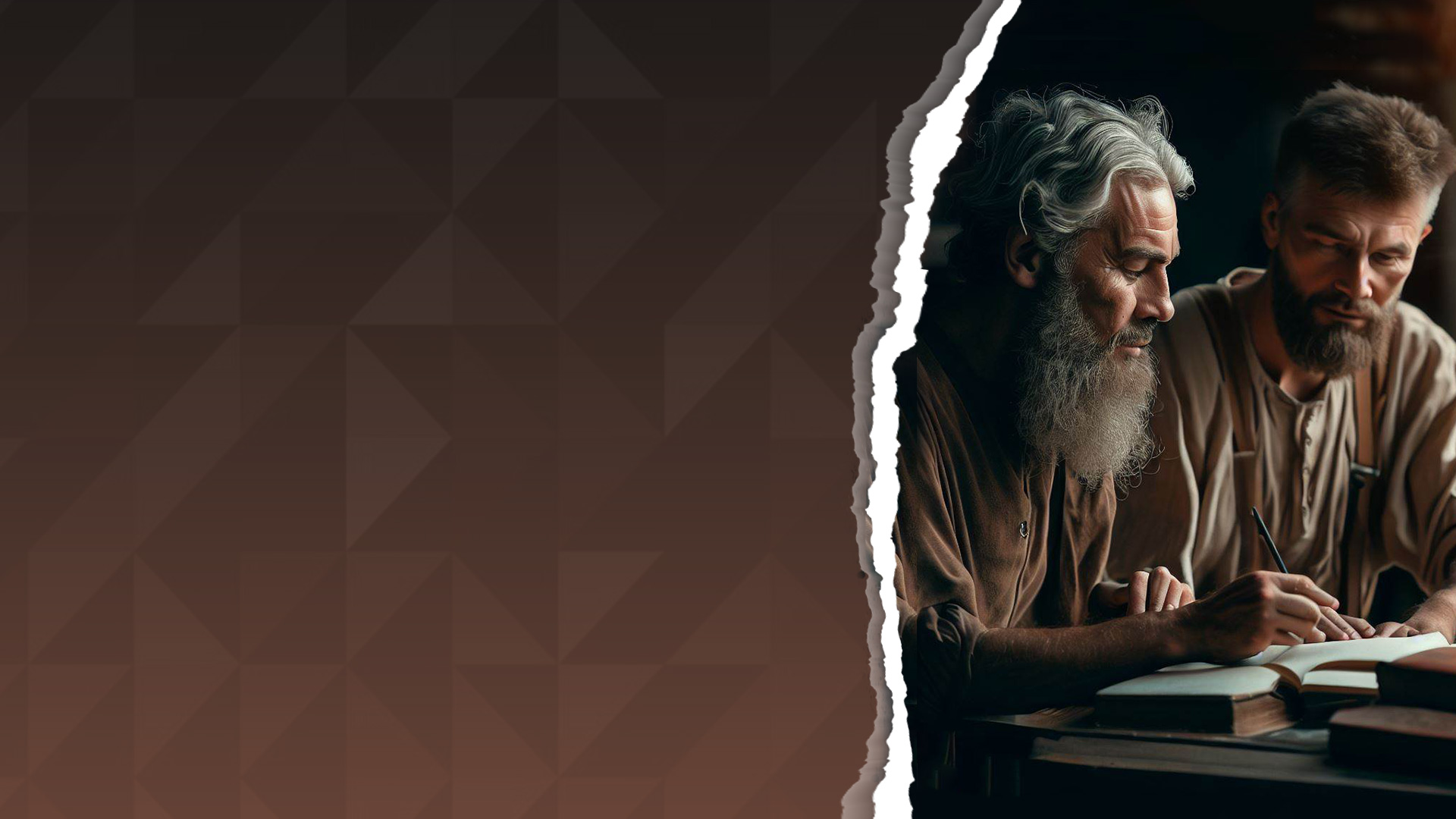 Part - 3
Guidelines and Pitfalls to Avoid in Mentoring, Coaching and Nurturing
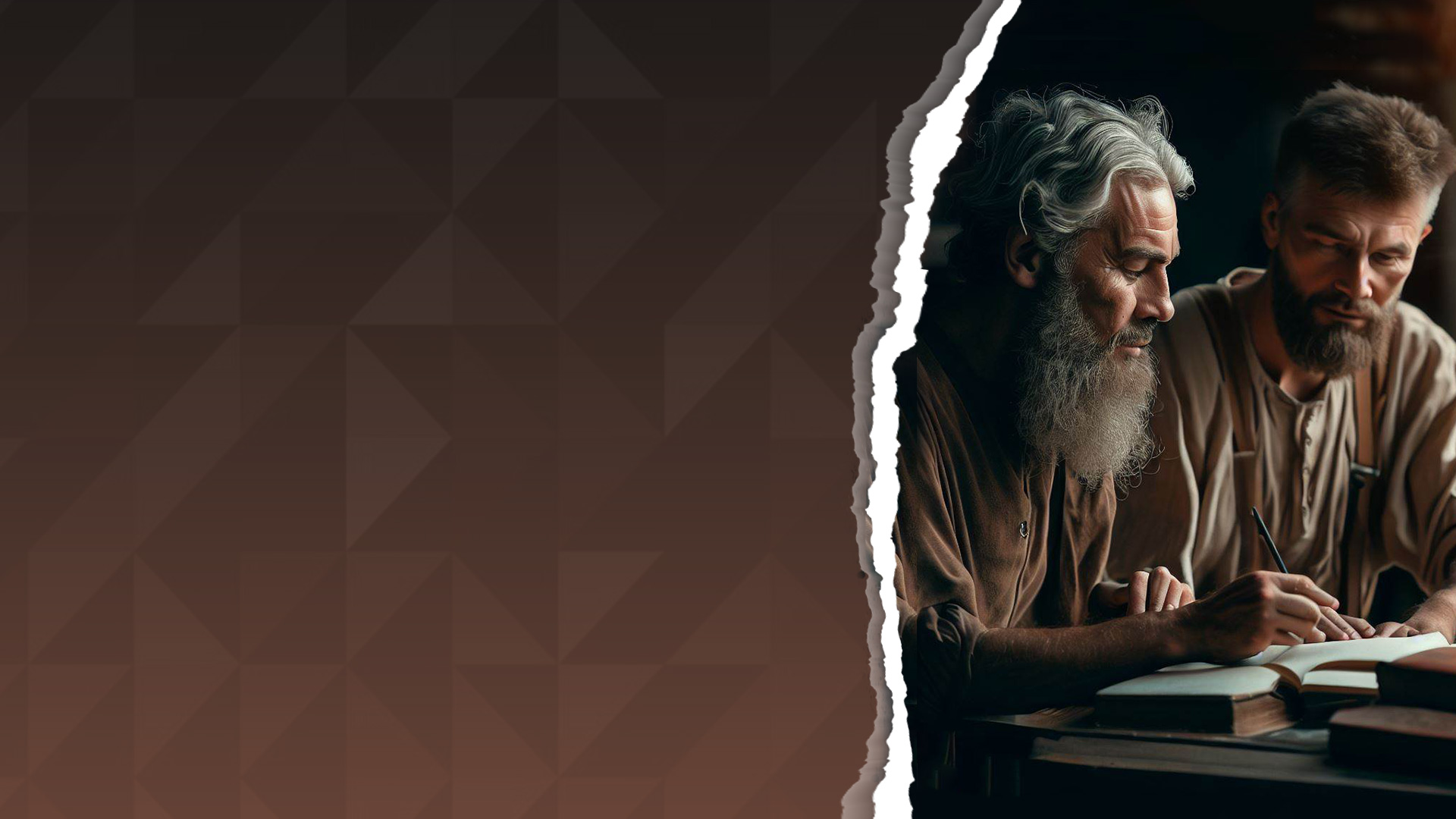 Part - 4
Positive Outcomes of a Mentoring Culture
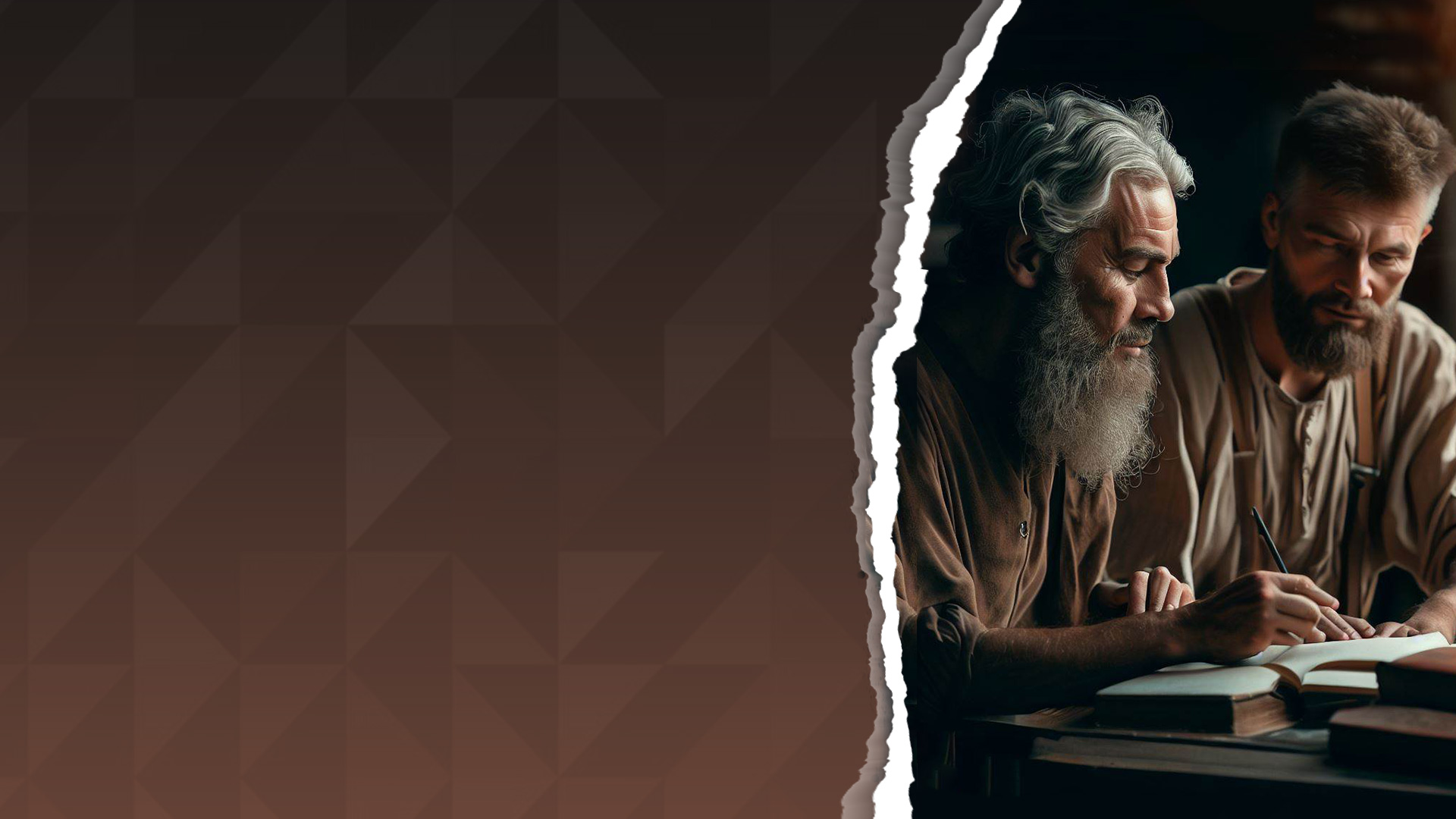 GUIDELINES AND PITFALLS TO AVOID IN MENTORING, COACHING and NURTURING
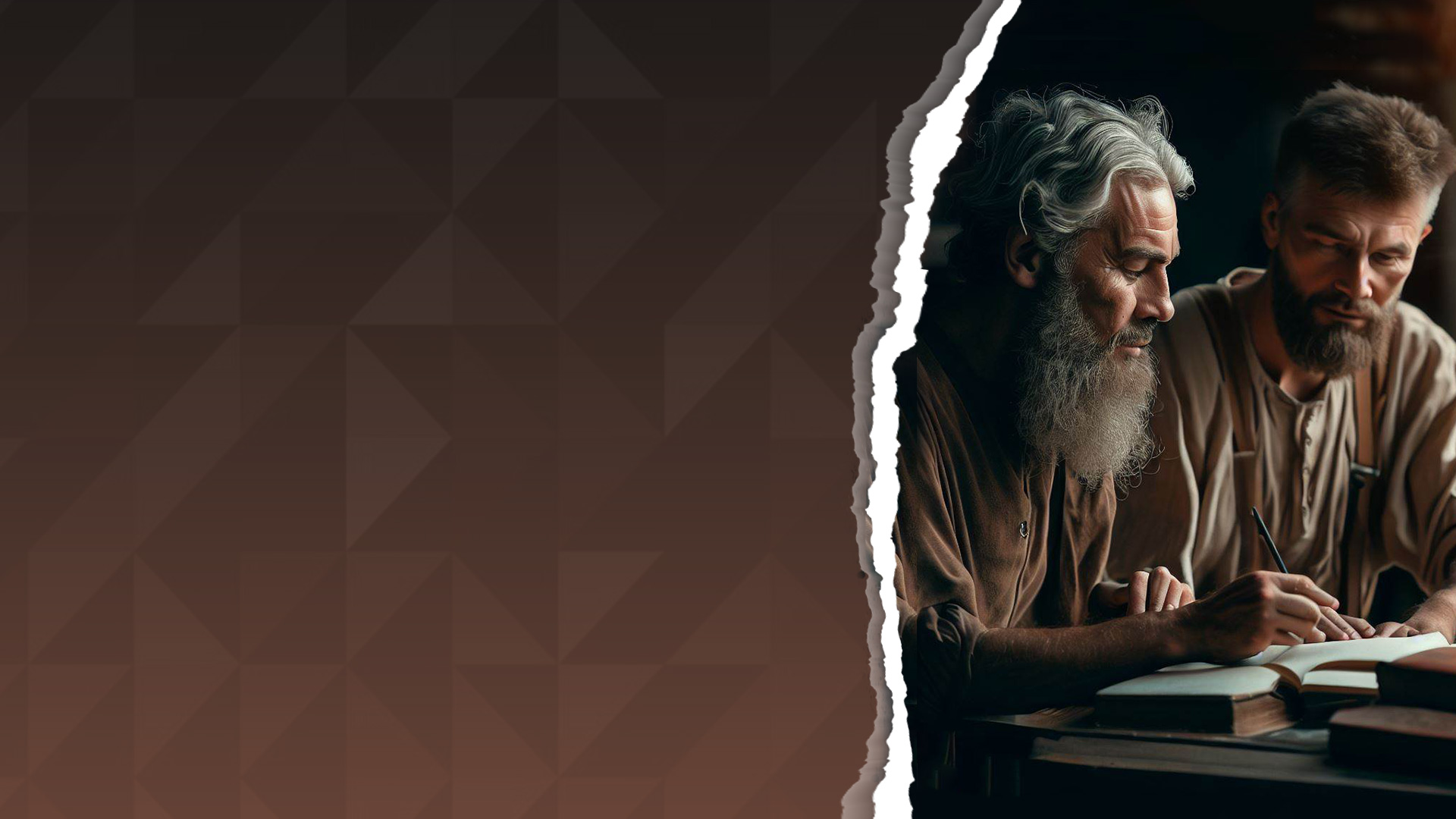 Philippians 2:19,20
19 But I trust in the Lord Jesus to send Timothy to you shortly, that I also may be encouraged when I know your state.
20 For I have no one like-minded, who will sincerely care for your state.
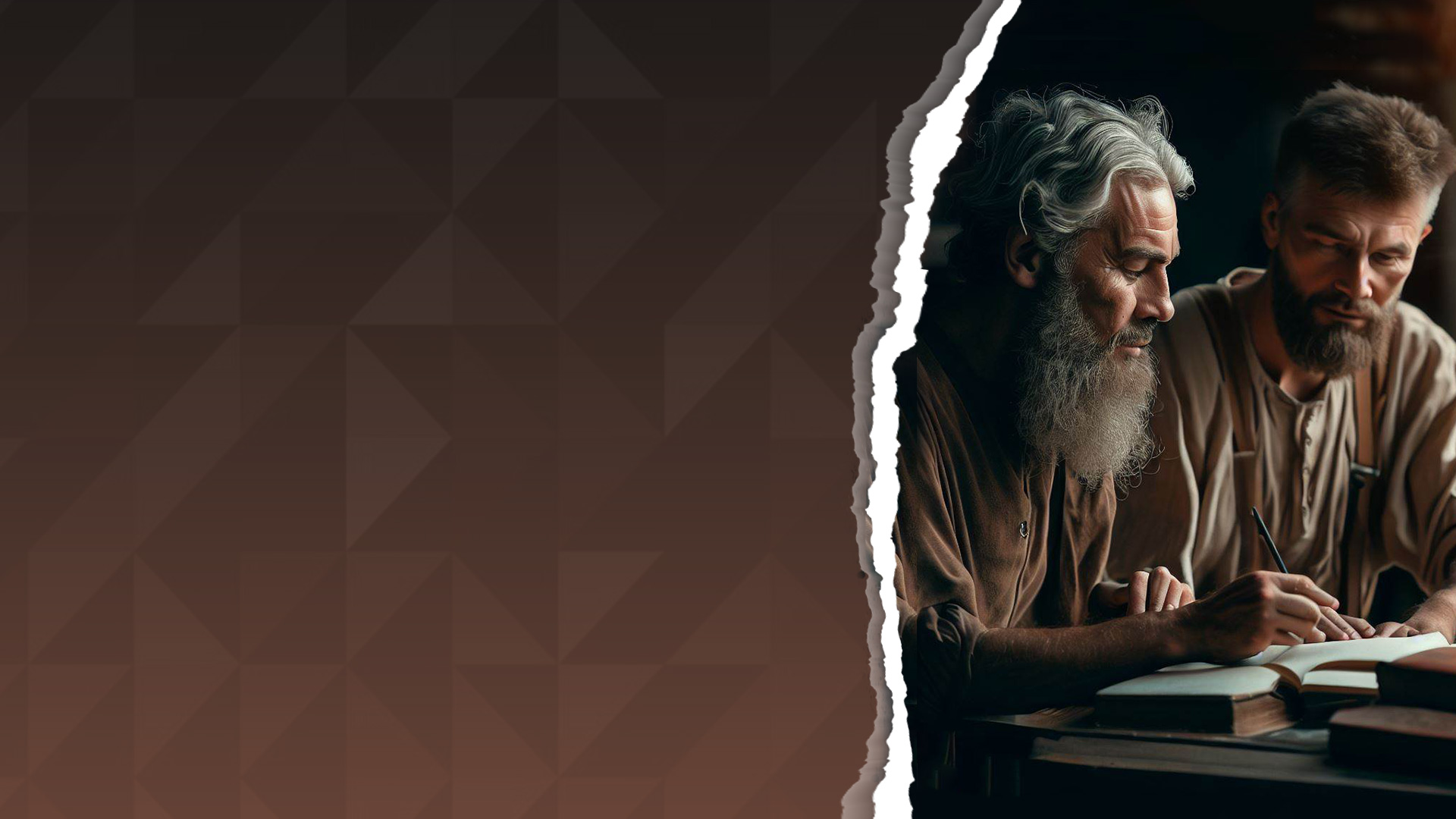 Philippians 2:21,22
21 For all seek their own, not the things which are of Christ Jesus.
22 But you know his proven character, that as a son with his father he served with me in the gospel.
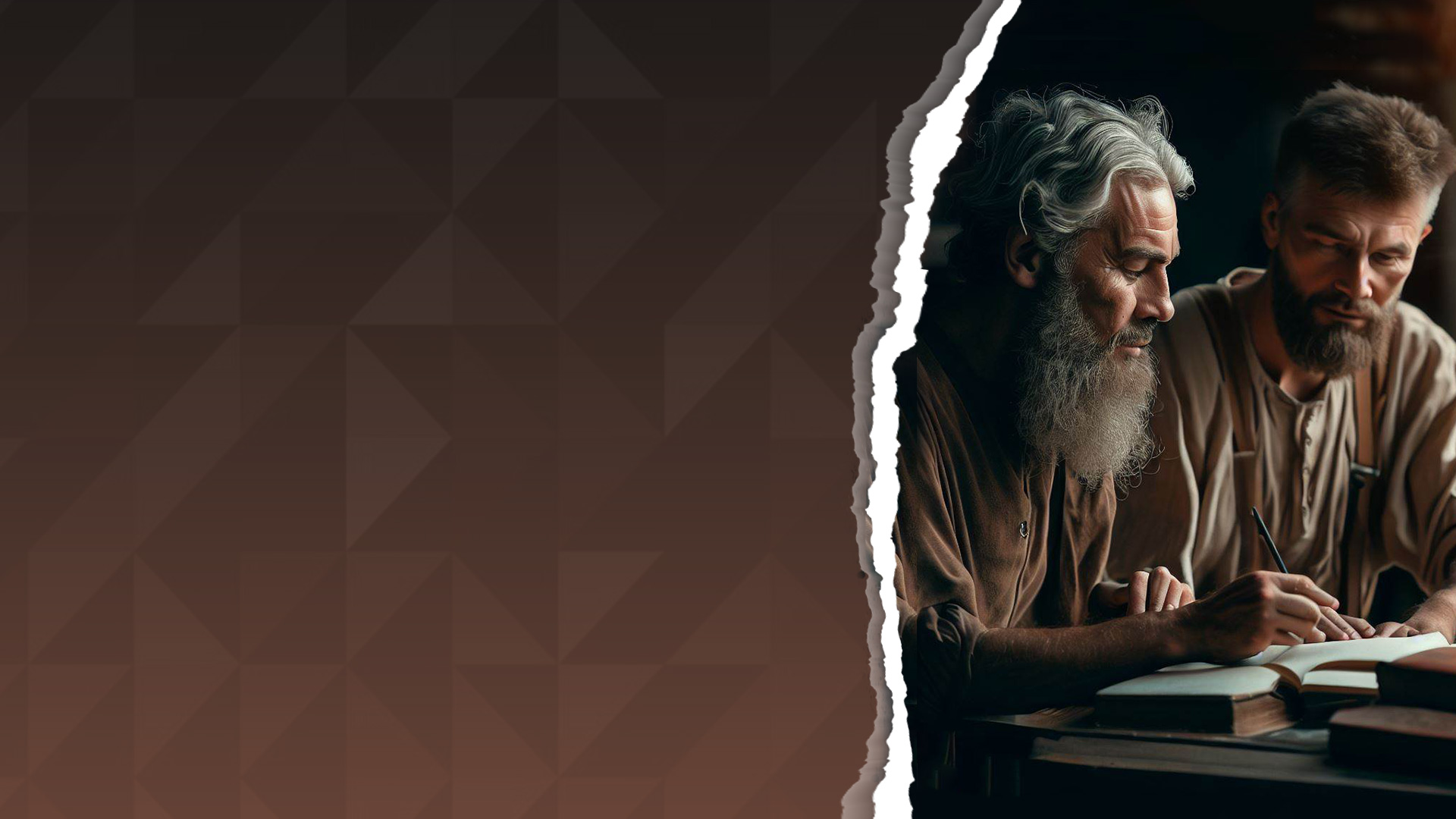 2 Timothy 3:10,11
10 But you have carefully followed my doctrine, manner of life, purpose, faith, longsuffering, love, perseverance,
11 persecutions, afflictions, which happened to me at Antioch, at Iconium, at Lystra—what persecutions I endured. And out of them all the Lord delivered me.
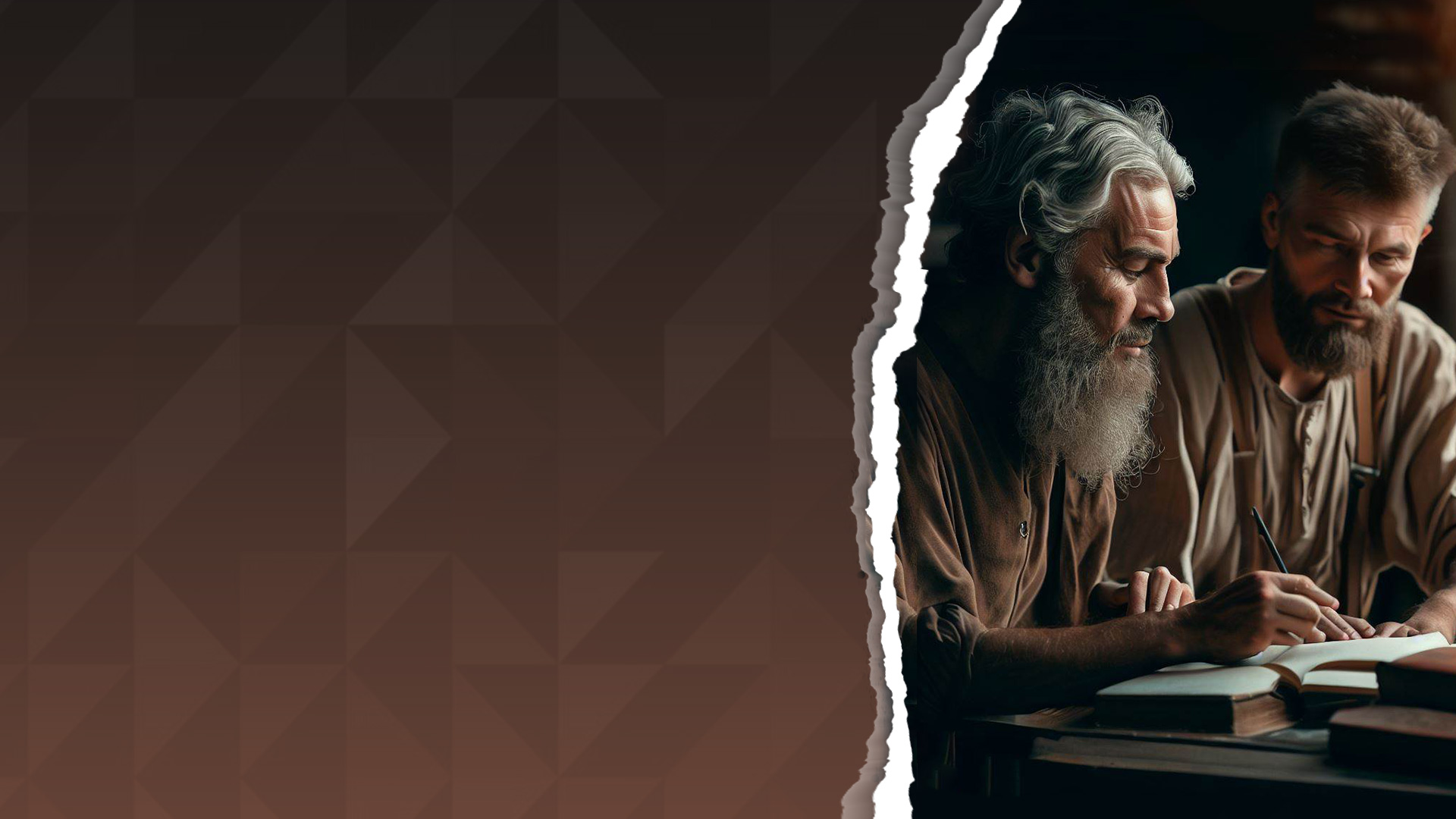 MAINTAINING A HEALTHY MENTOR-MENTEE RELATIONSHIP
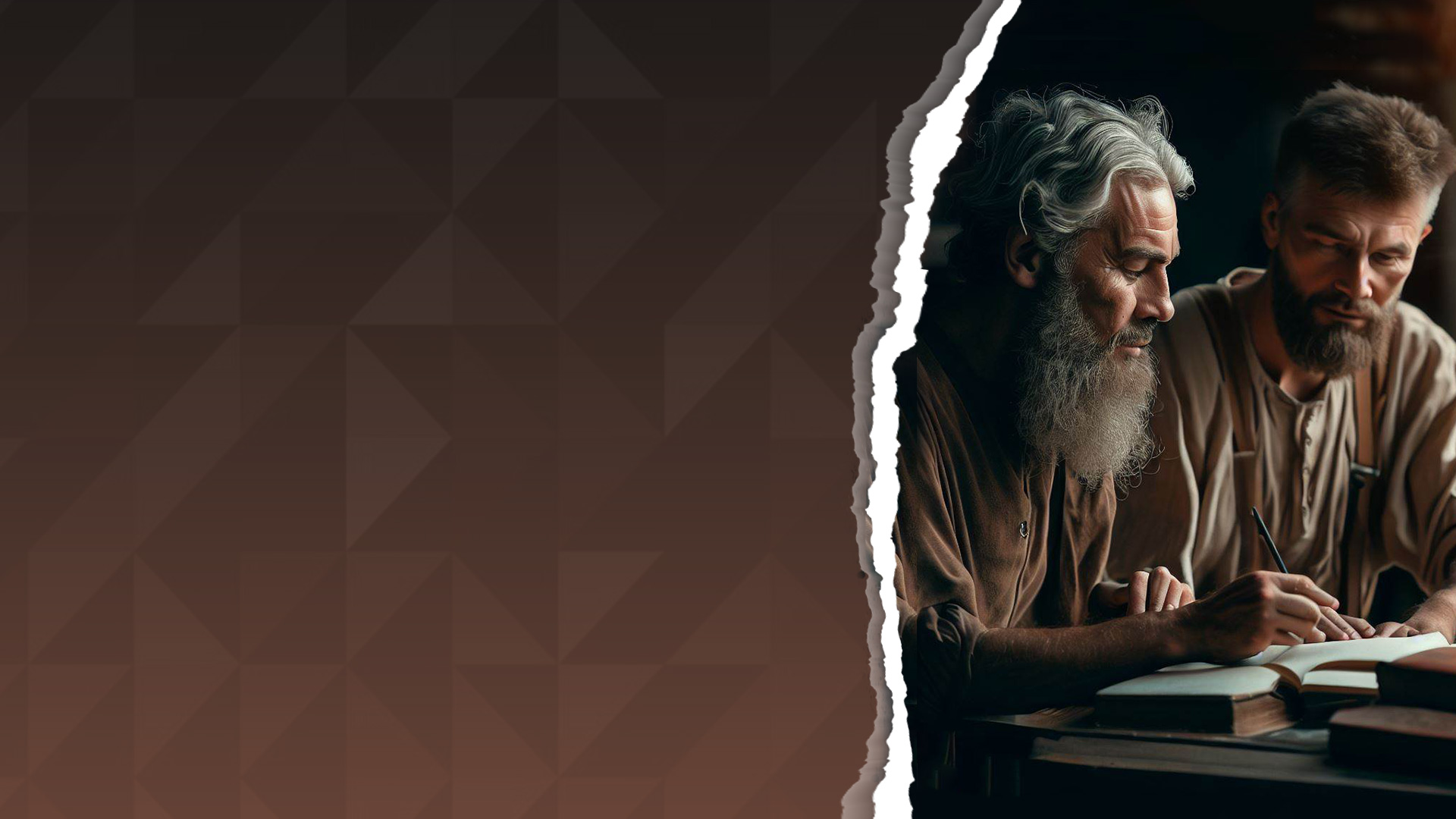 Proverbs 27:17  
As iron sharpens iron, So a man sharpens the countenance of his friend.
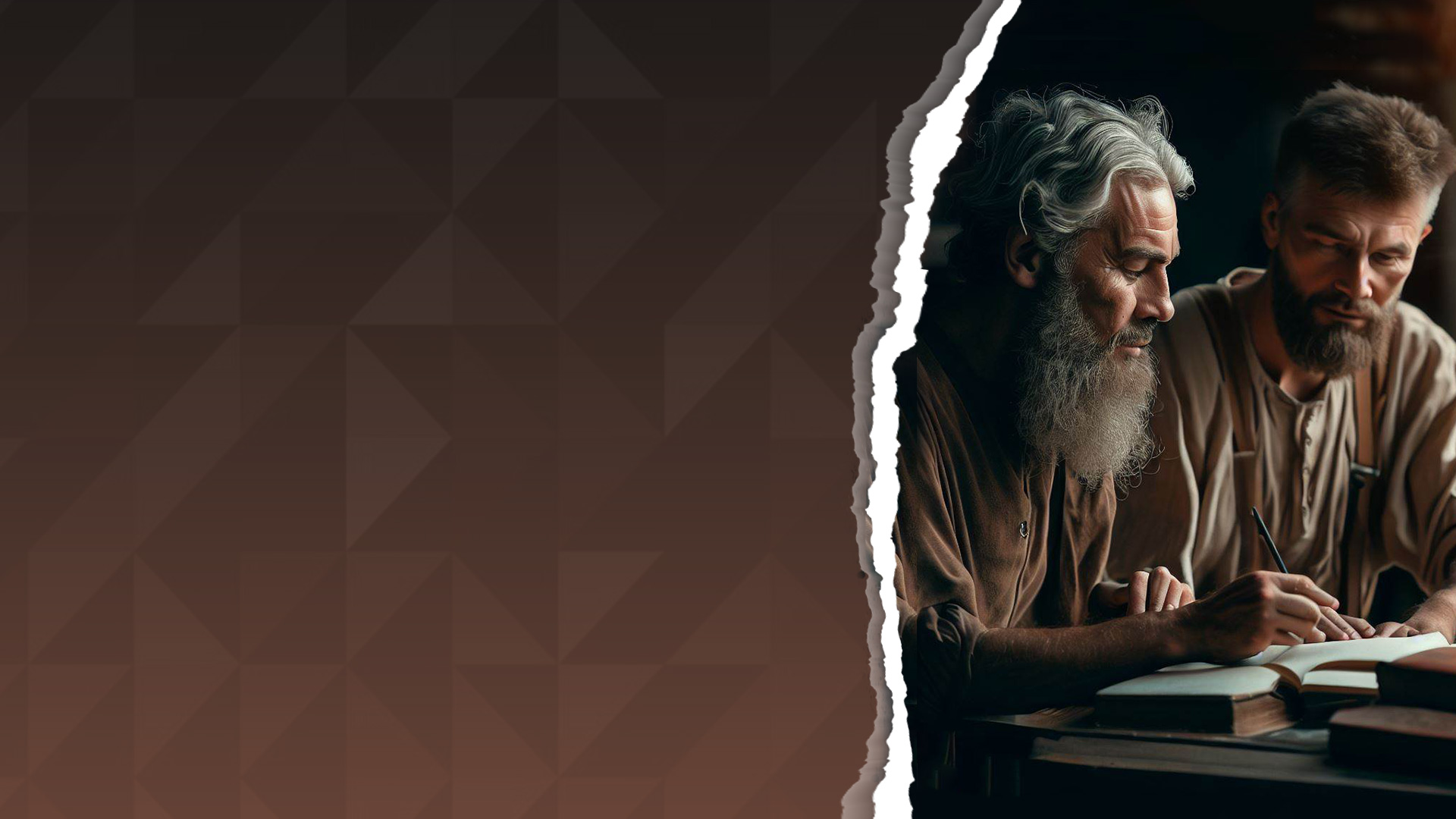 THE HEART OF A GOOD MENTOR
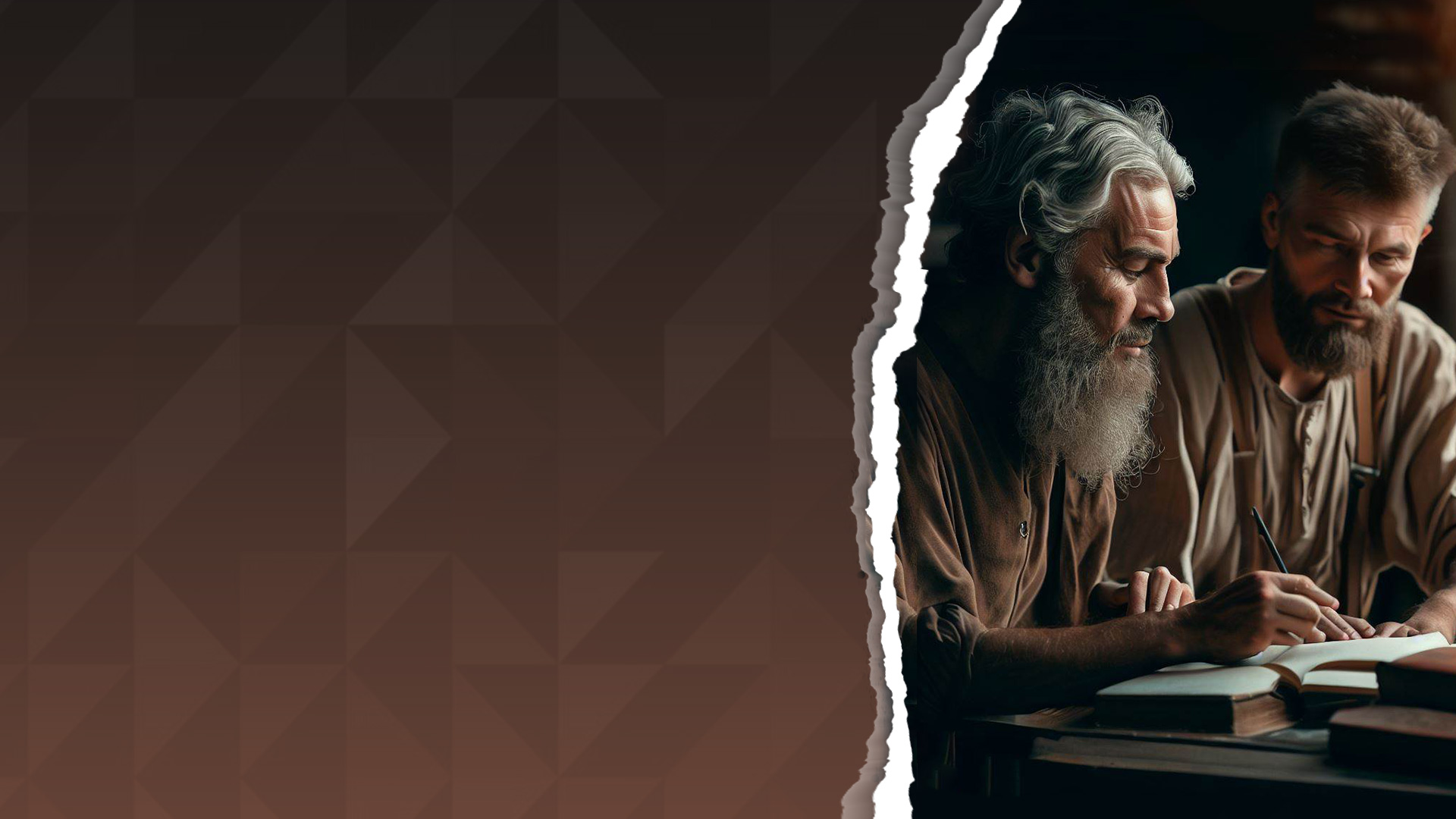 1 Thessalonians 2:7,8
7 But we were gentle among you, just as a nursing mother cherishes her own children. 
8 So, affectionately longing for you, we were well pleased to impart to you not only the gospel of God, but also our own lives, because you had become dear to us.
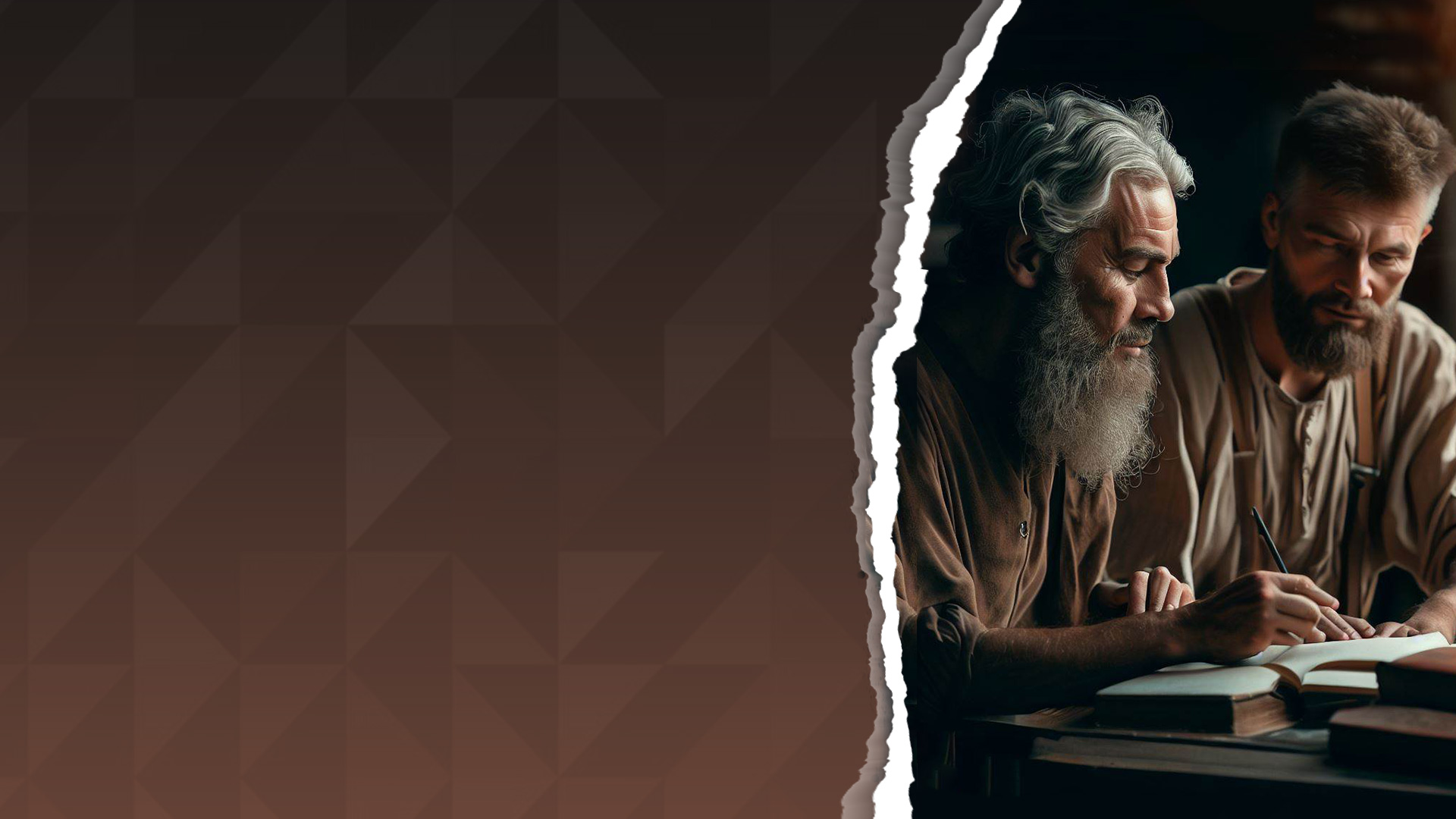 1. Sincere
2. Secure
3. Serving
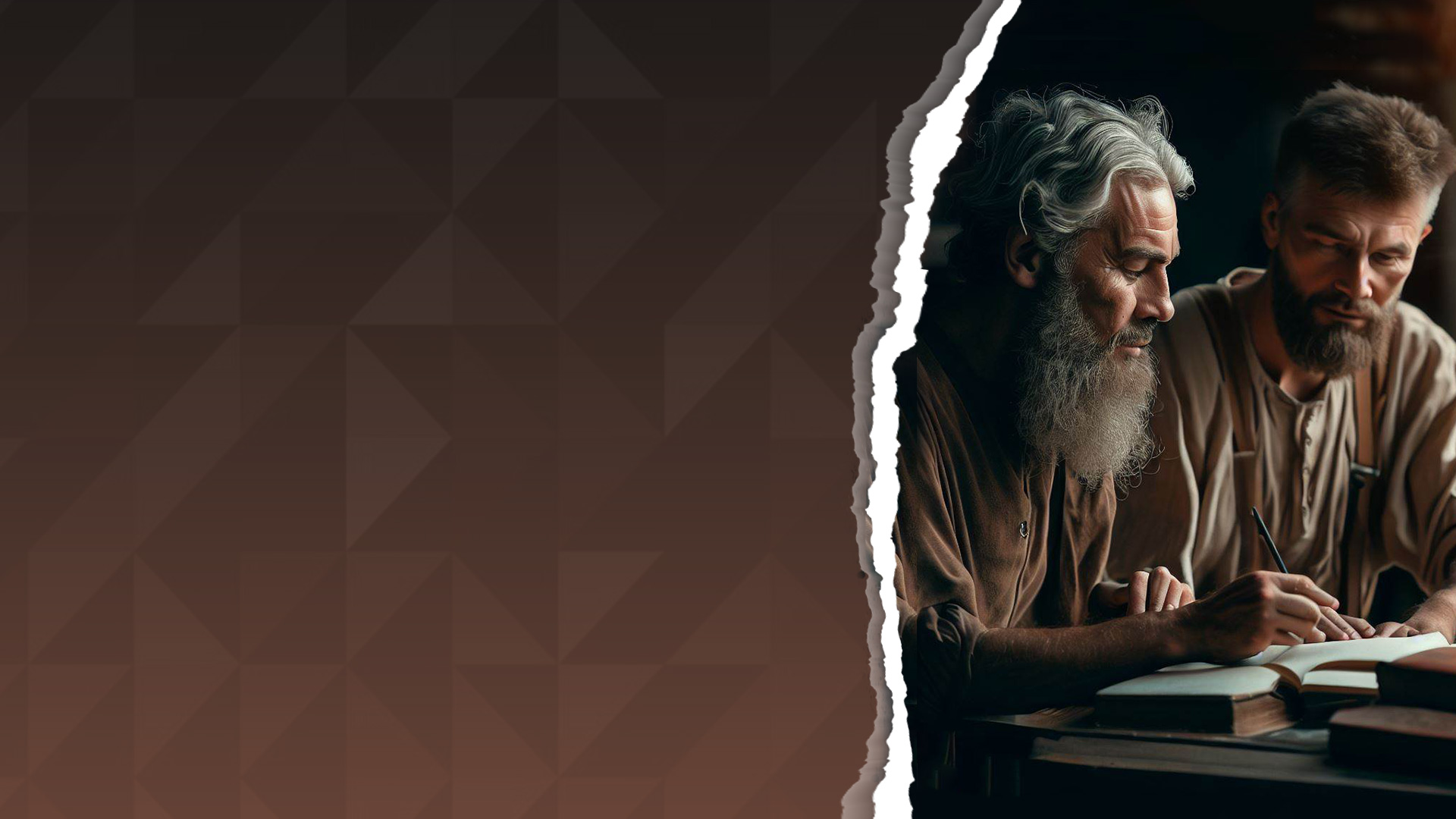 THE COMMITMENT AND RESPONSIBILITIES OF A GOOD MENTEE
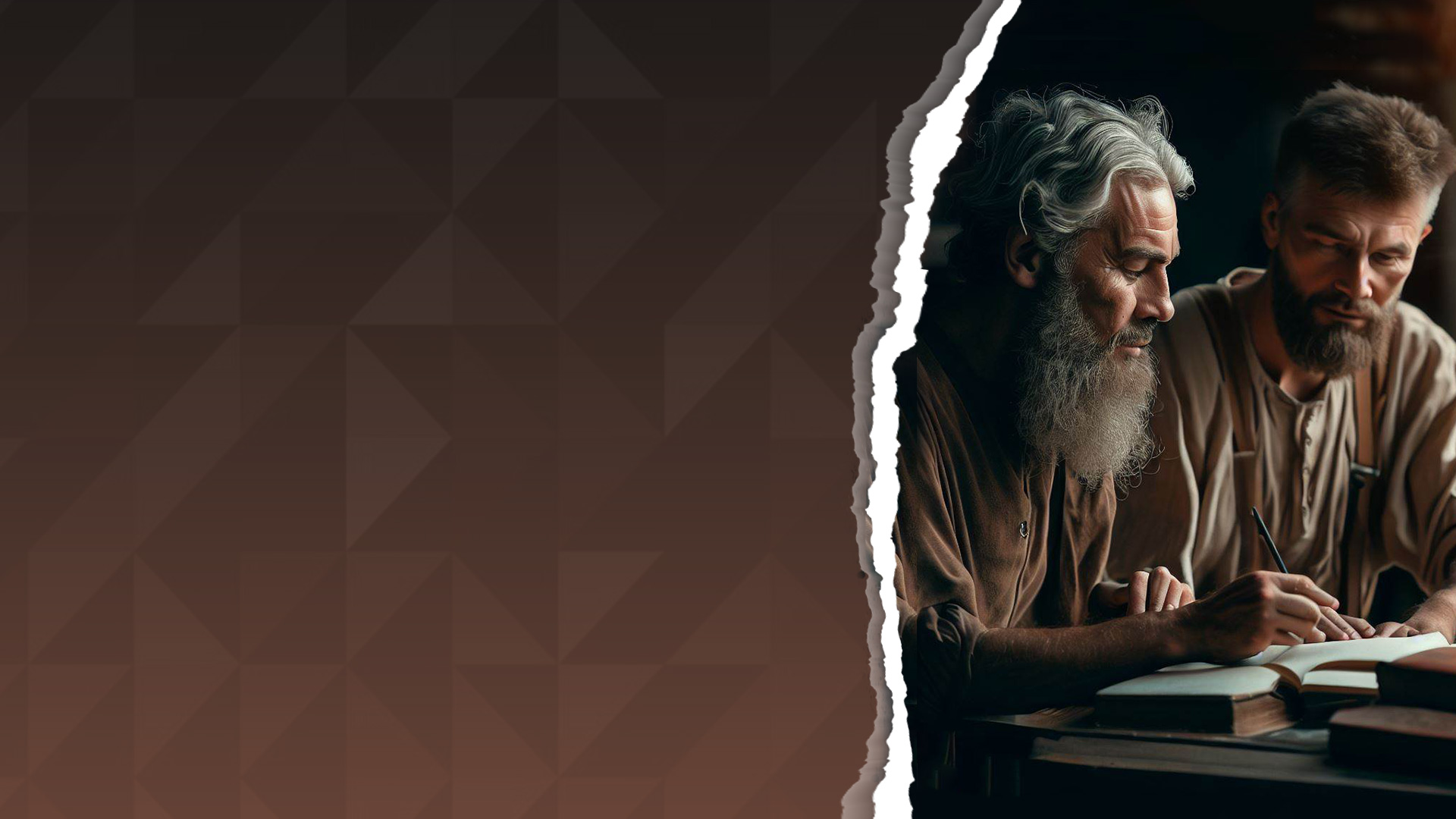 1 Timothy 5:17  
Let the elders who rule well be counted worthy of double honor, especially those who labor in the word and doctrine.
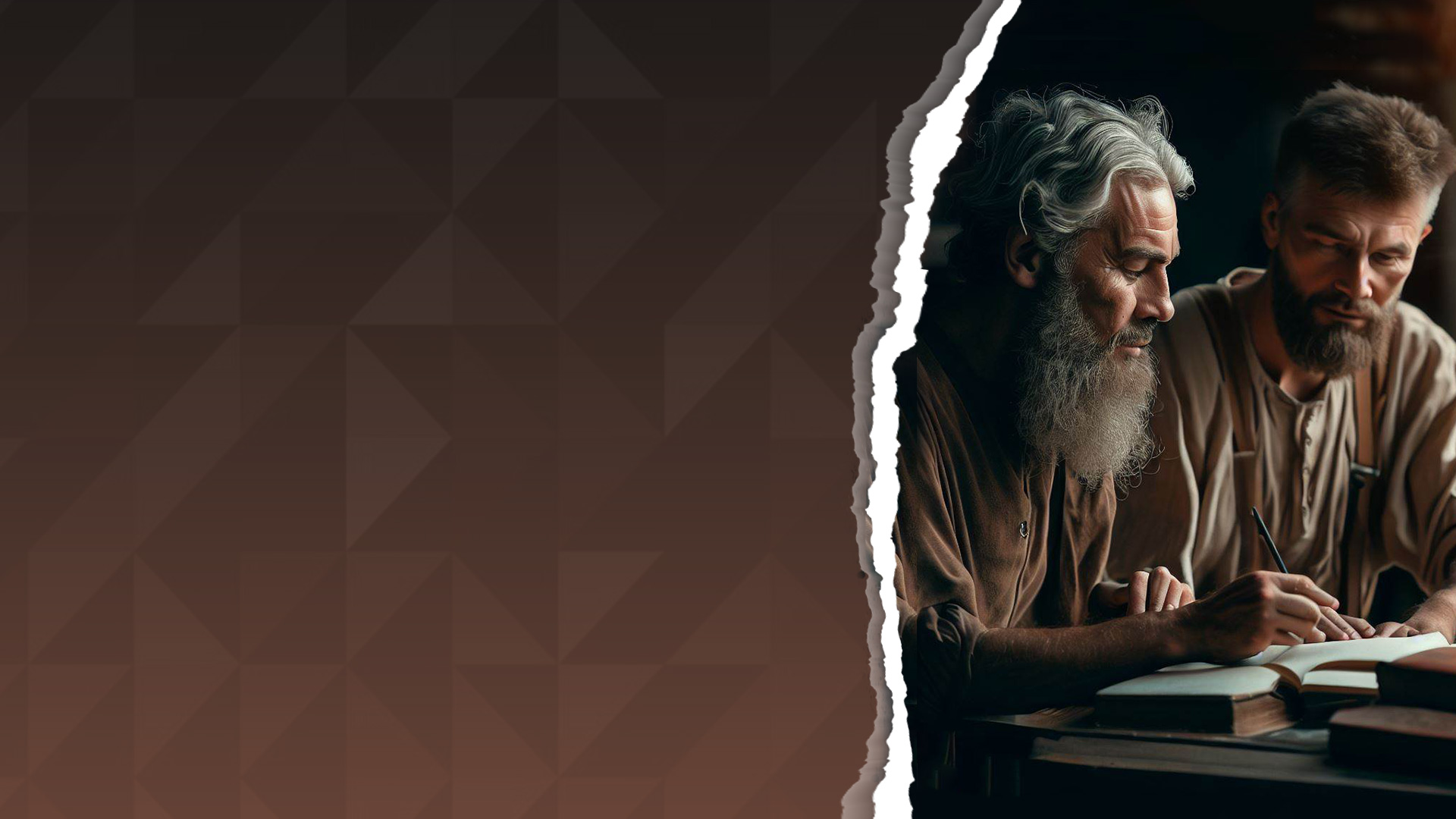 1. Honor
2. Confidentiality
3. Apply
4. Gratitude
5. Multiply
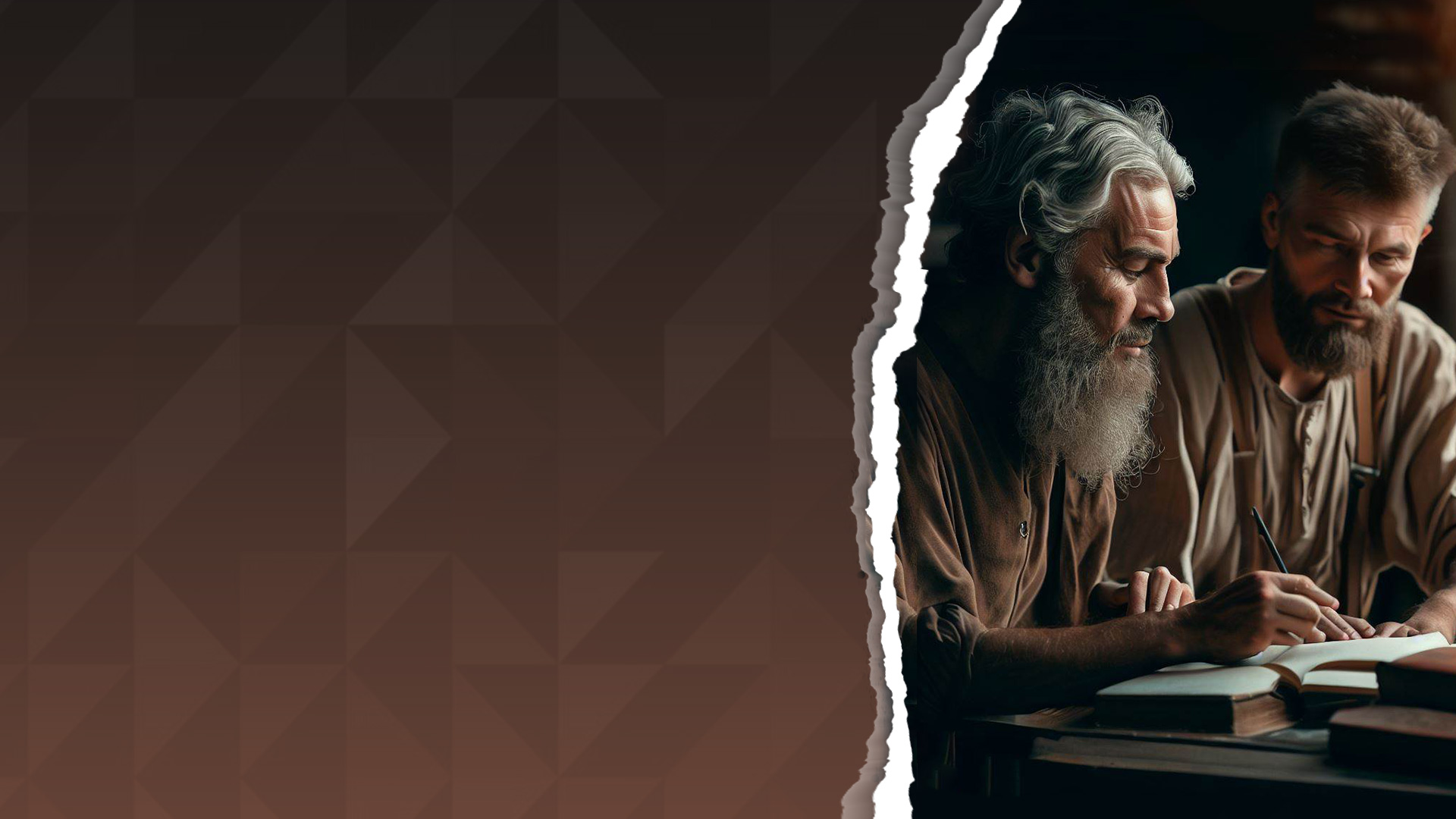 GUIDELINES
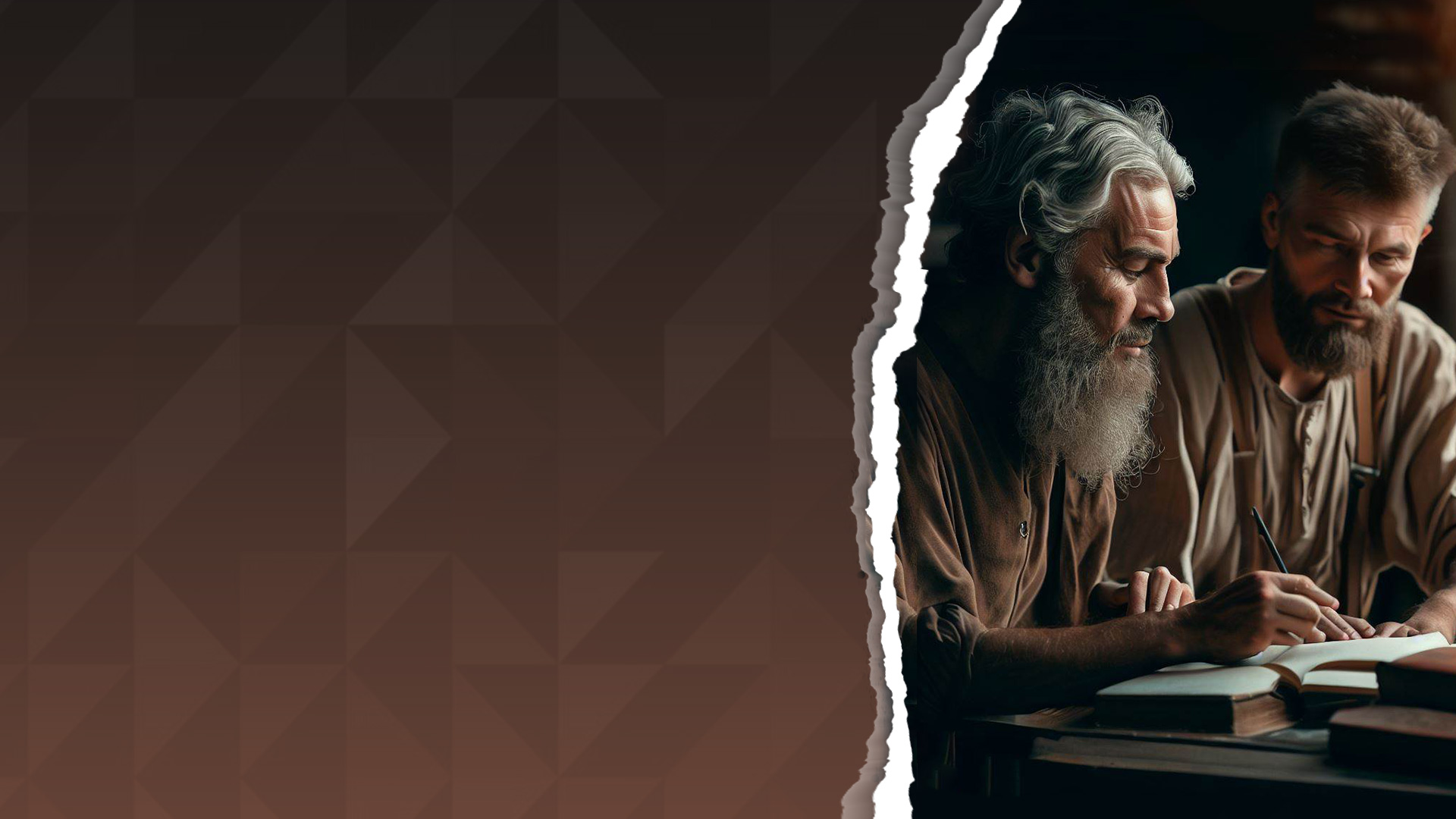 2 Corinthians 1:24  
Not that we have dominion over your faith, but are fellow workers for your joy; for by faith you stand.
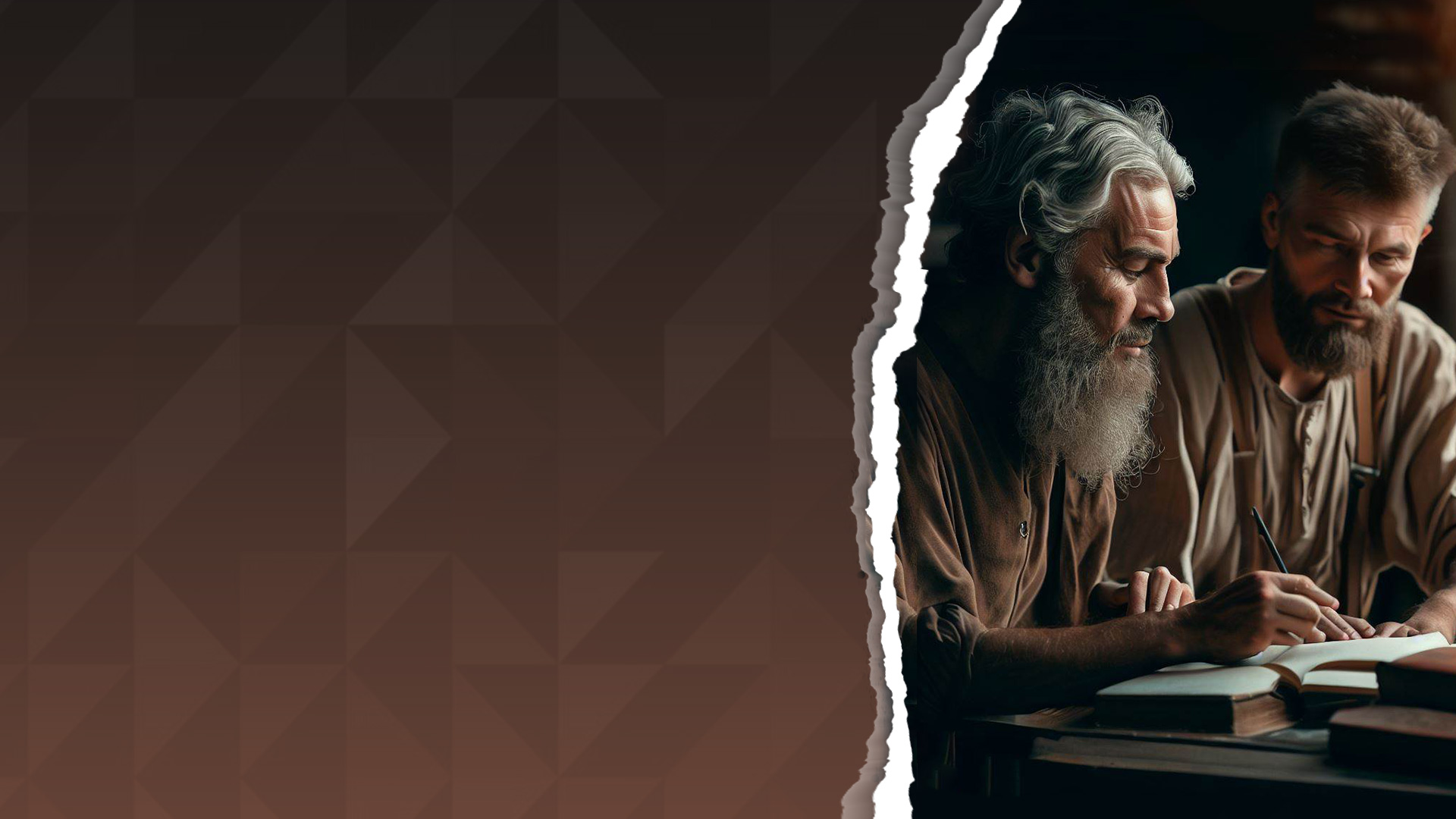 1. Maintain healthy relational boundaries.

2. Do not control, manipulate, or 
abuse spiritual influence.

3. Celebrate their successes and especially if they go beyond you.

4. Encourage them to learn and receive through other genuine mentors.
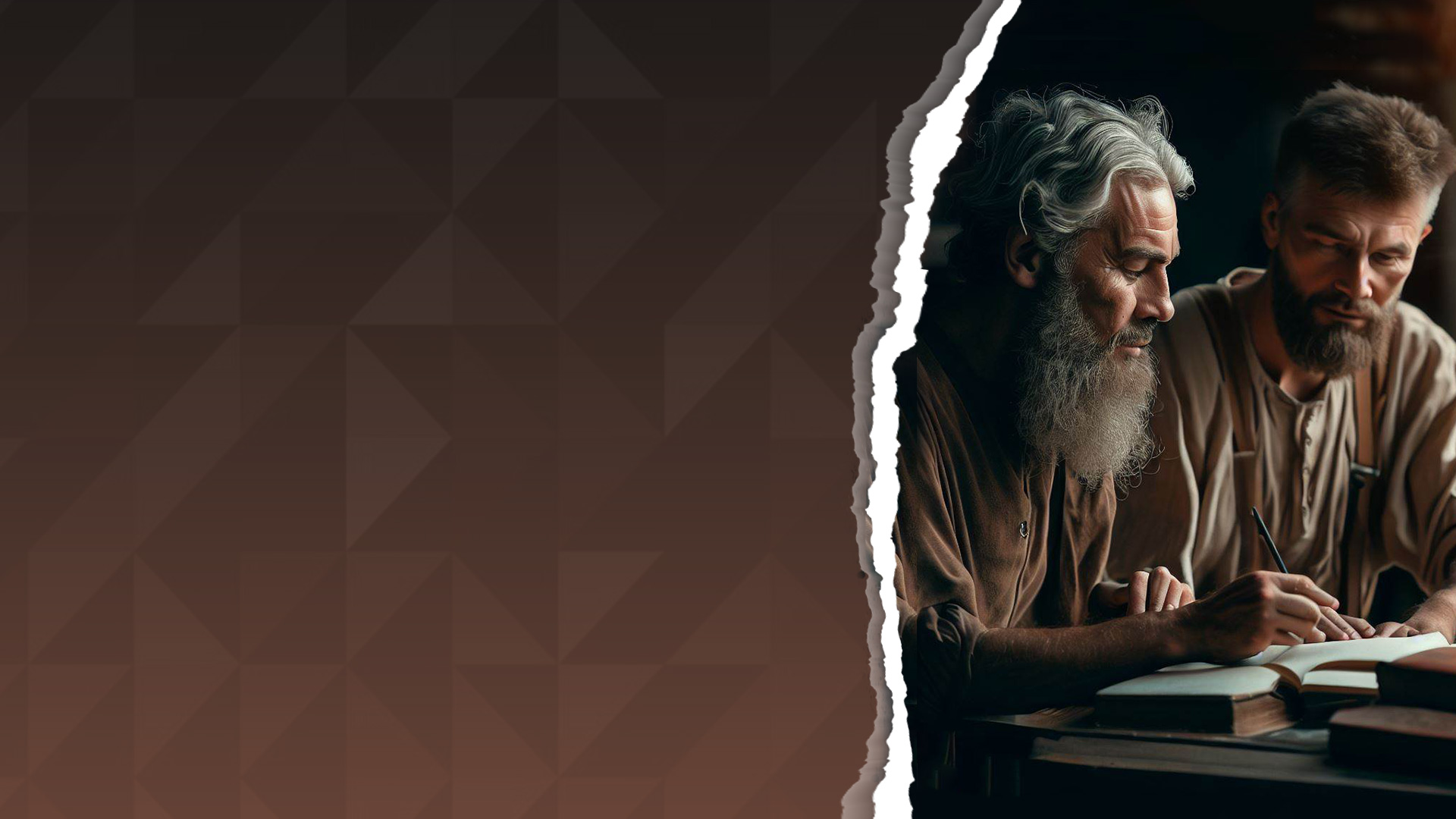 PITFALLS TO AVOID
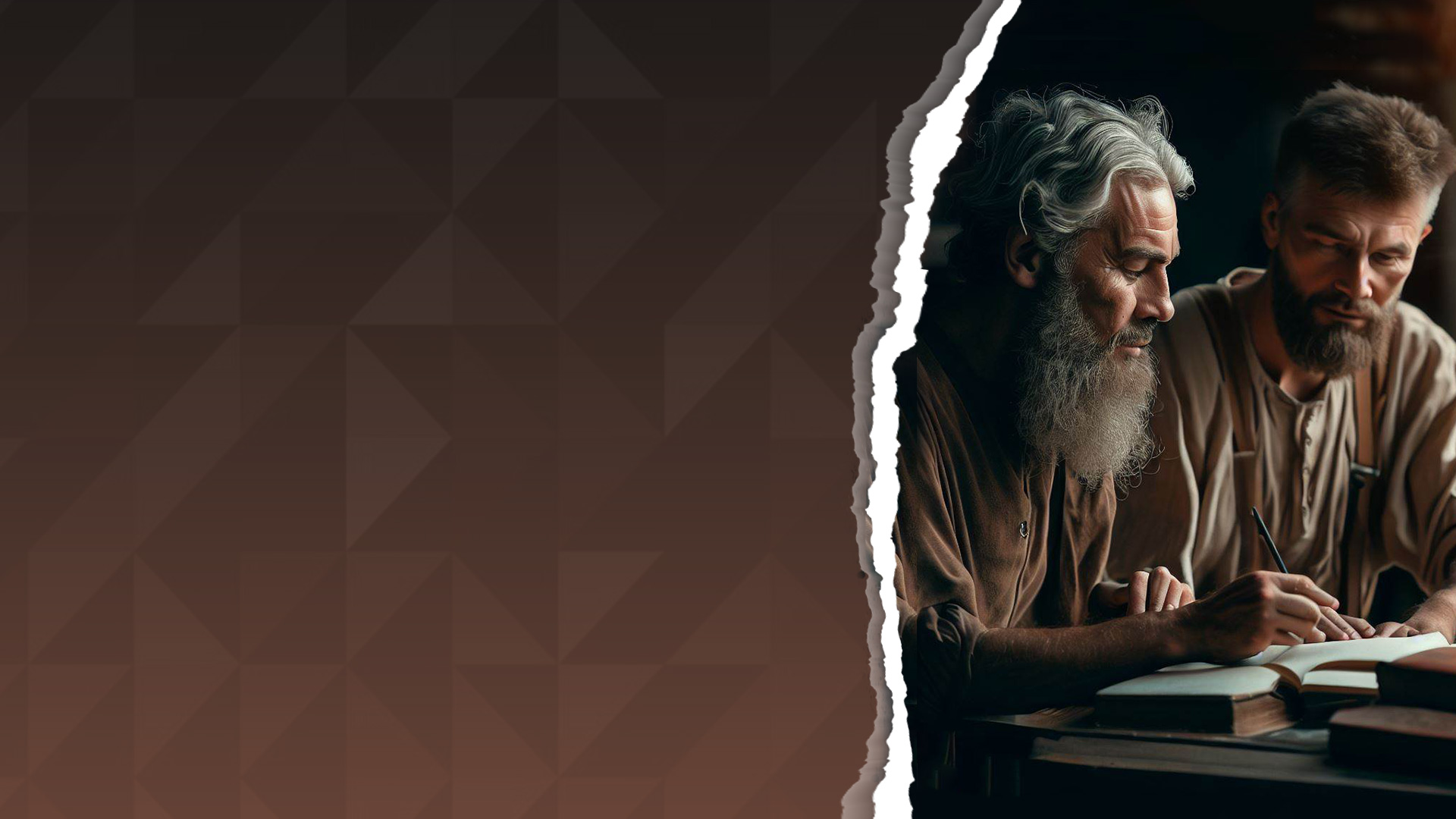 Luke 6:39  
And He spoke a parable to them: "Can the blind lead the blind? Will they not both fall into the ditch?
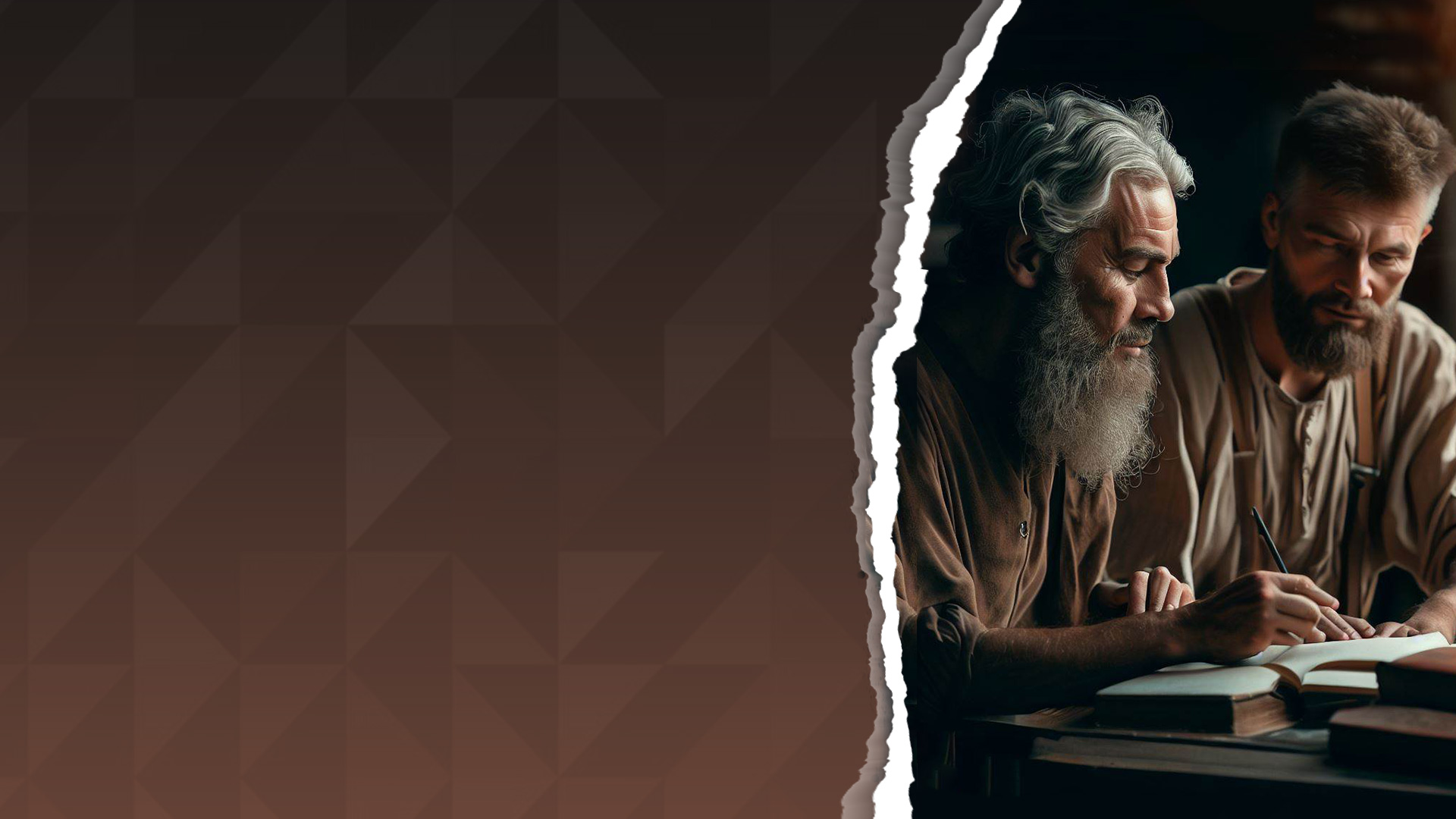 Avoid Compassion Without     
  Correction
 Avoid Insecurity
 Avoid Jealousy
 Avoid Being Overprotective
 Avoid Being Controlling
 Avoid Over-Involvement
 Avoid Being Dictatorial
 Avoid Emotional Attachments
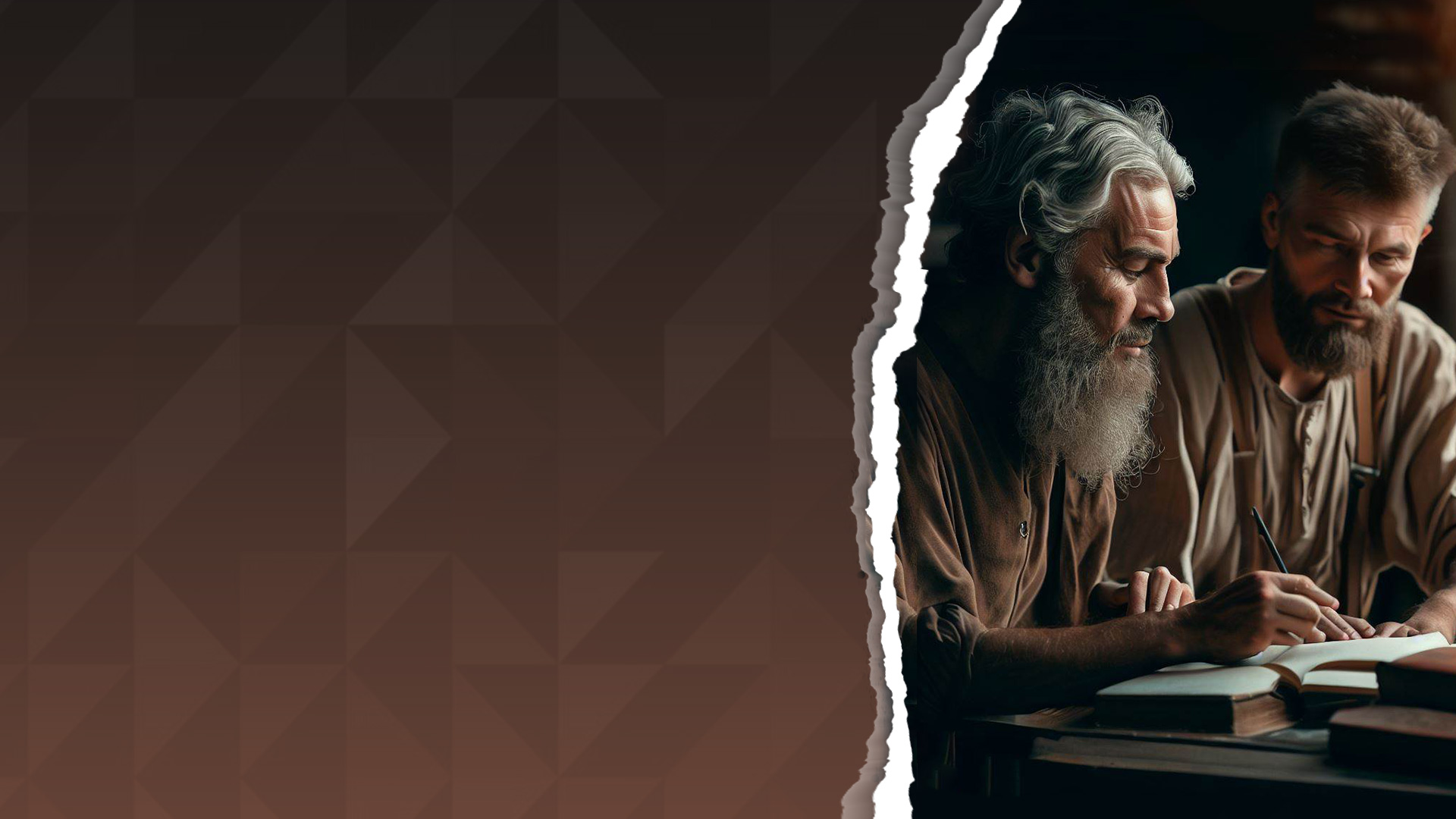 WORKING THROUGH GROWTH PAINS
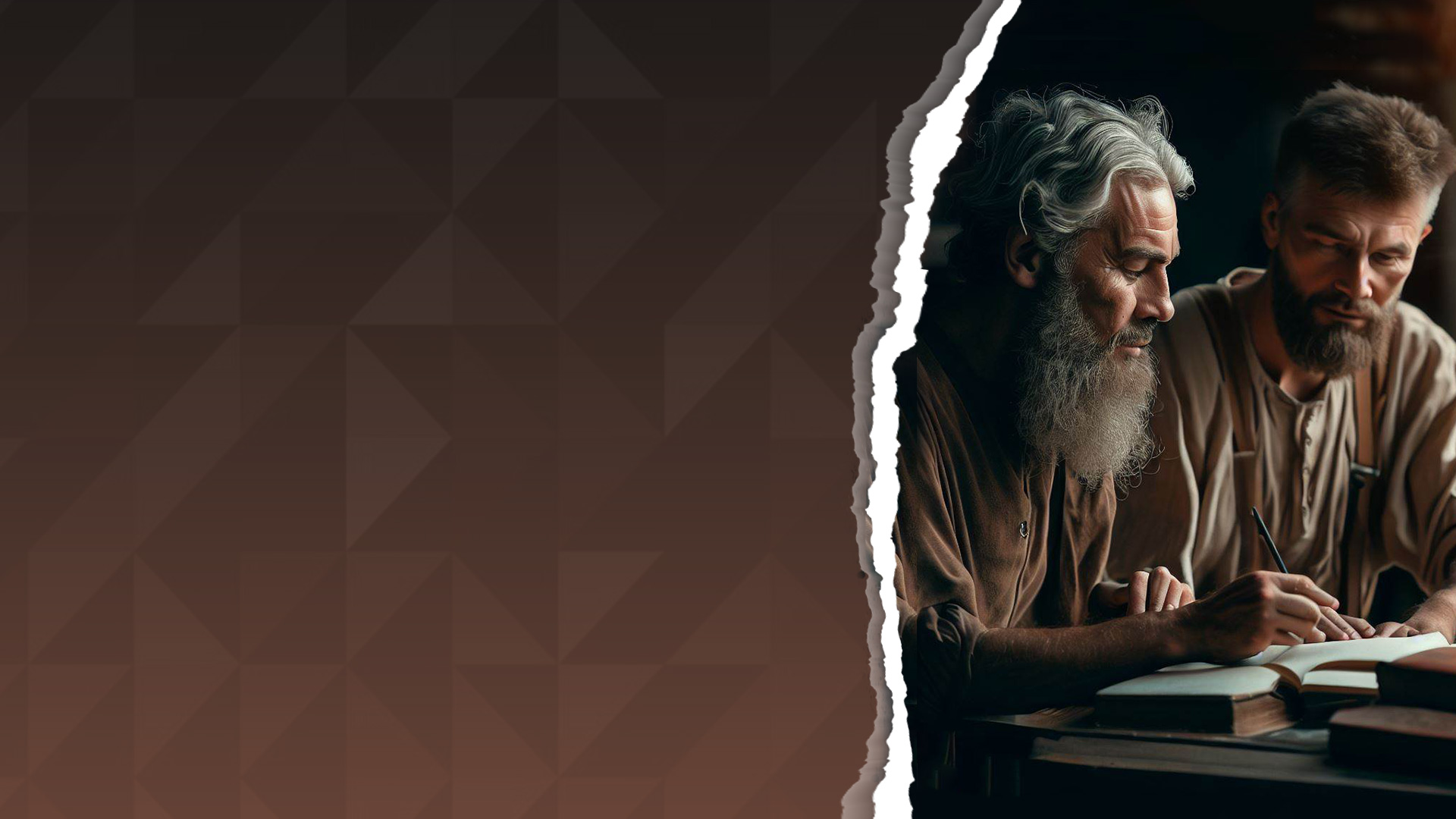 Resistance to change
 Reluctance to challenges
 Reaction to correction
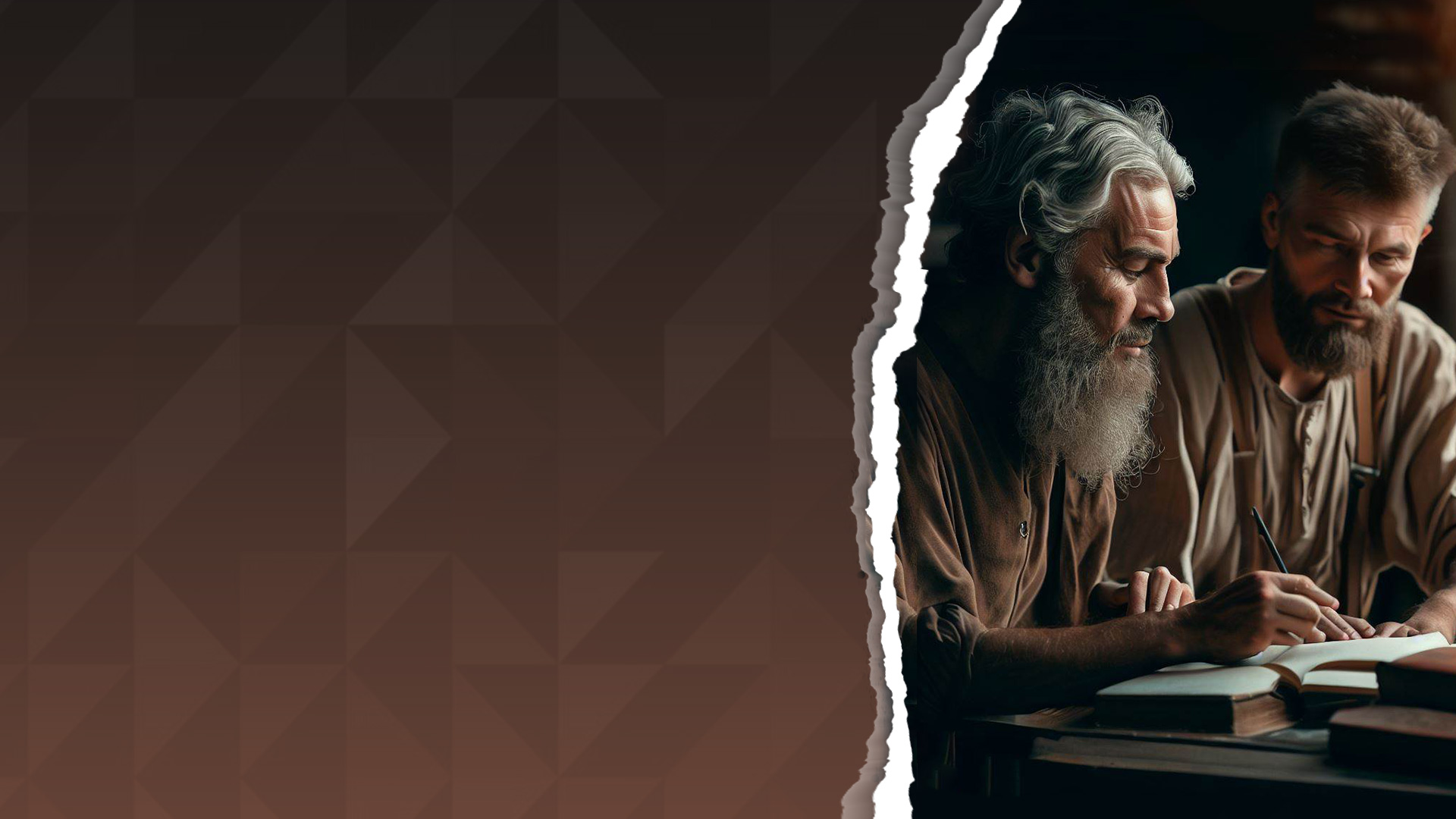 WHEN TO PHASE OUT THE MENTOR-MENTEE RELATIONSHIP
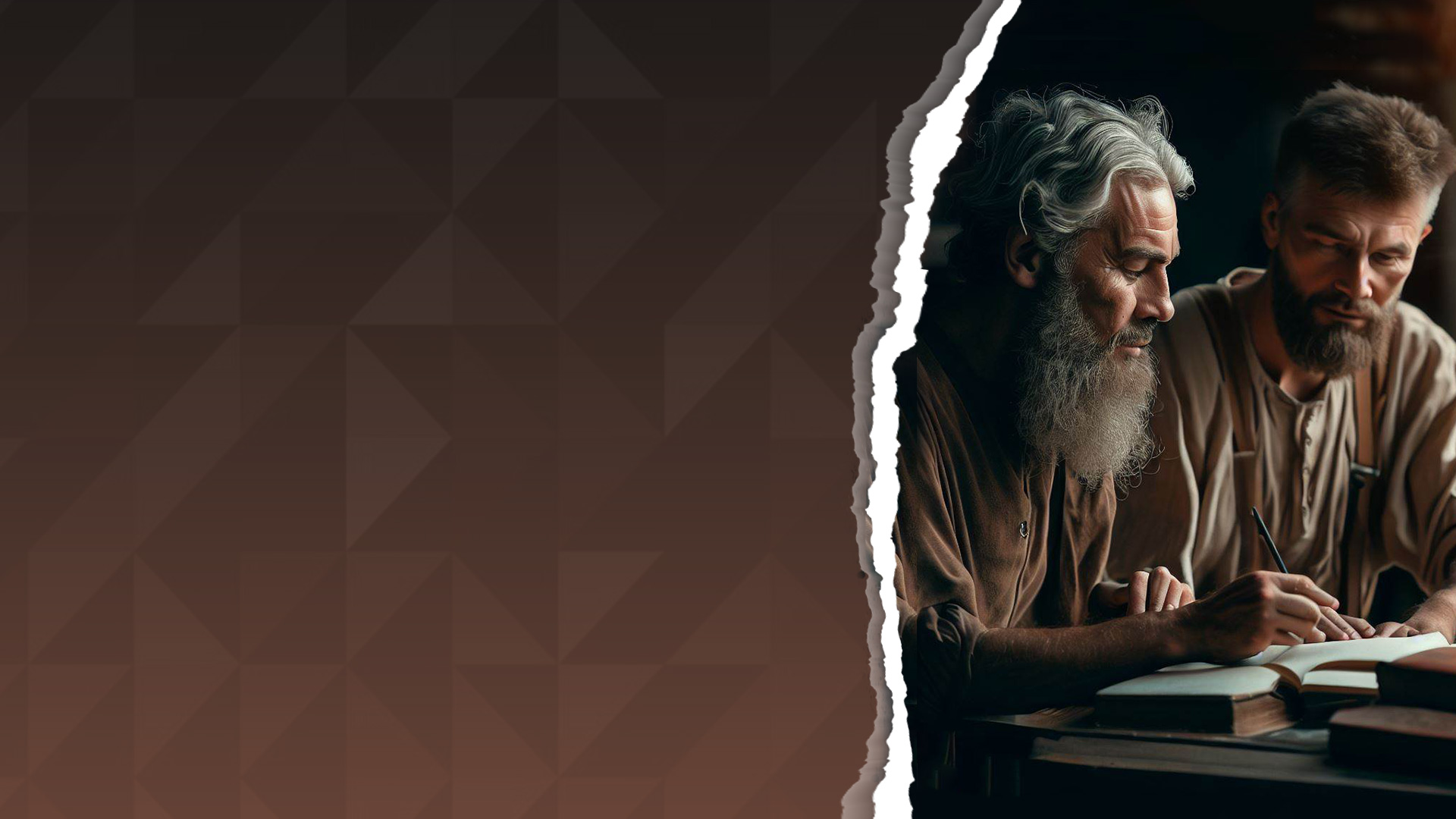 LEARNING FROM MISTAKES THE CHURCH HAS MADE
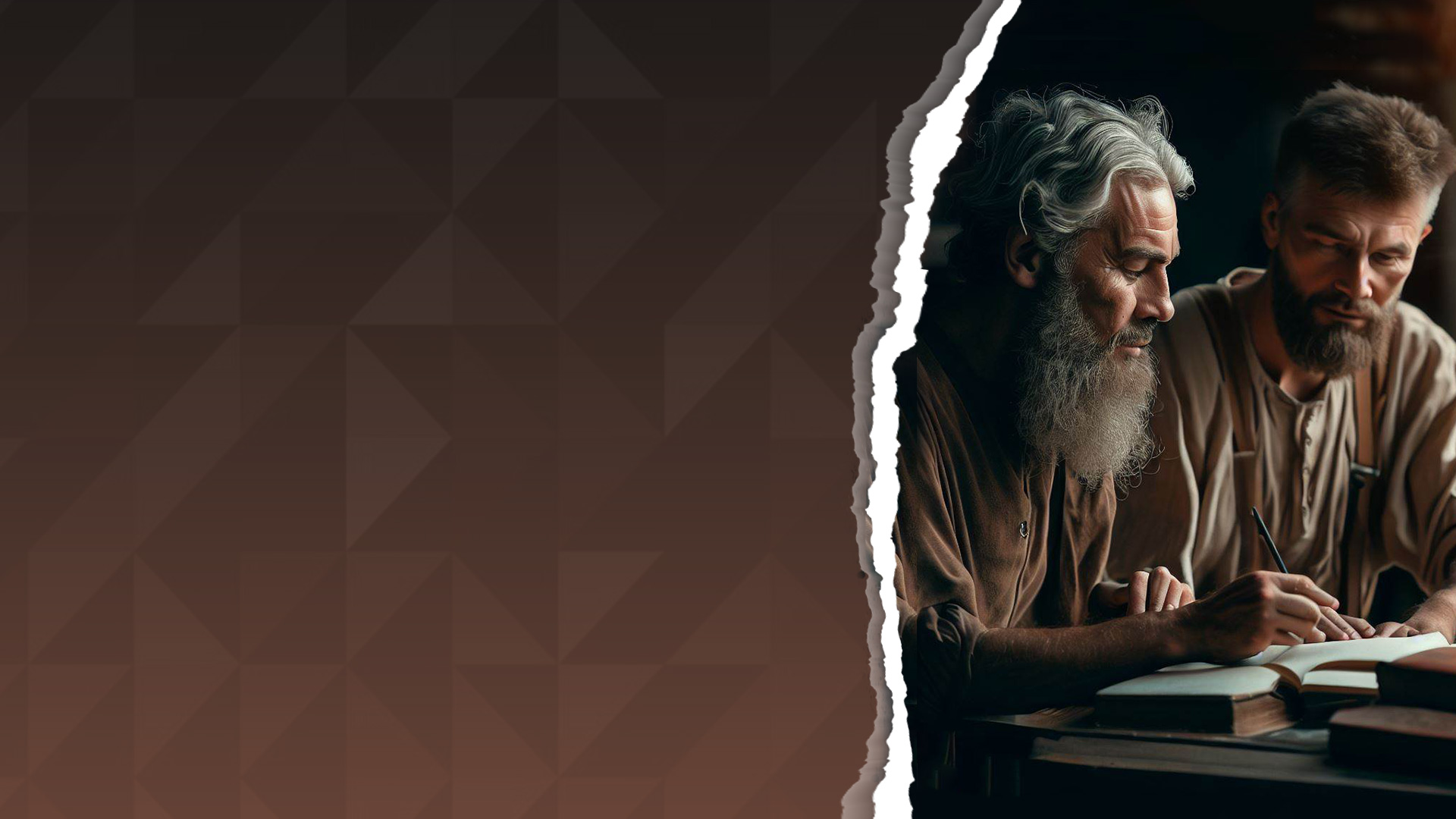 The Shepherding Movement 1970s-1980s
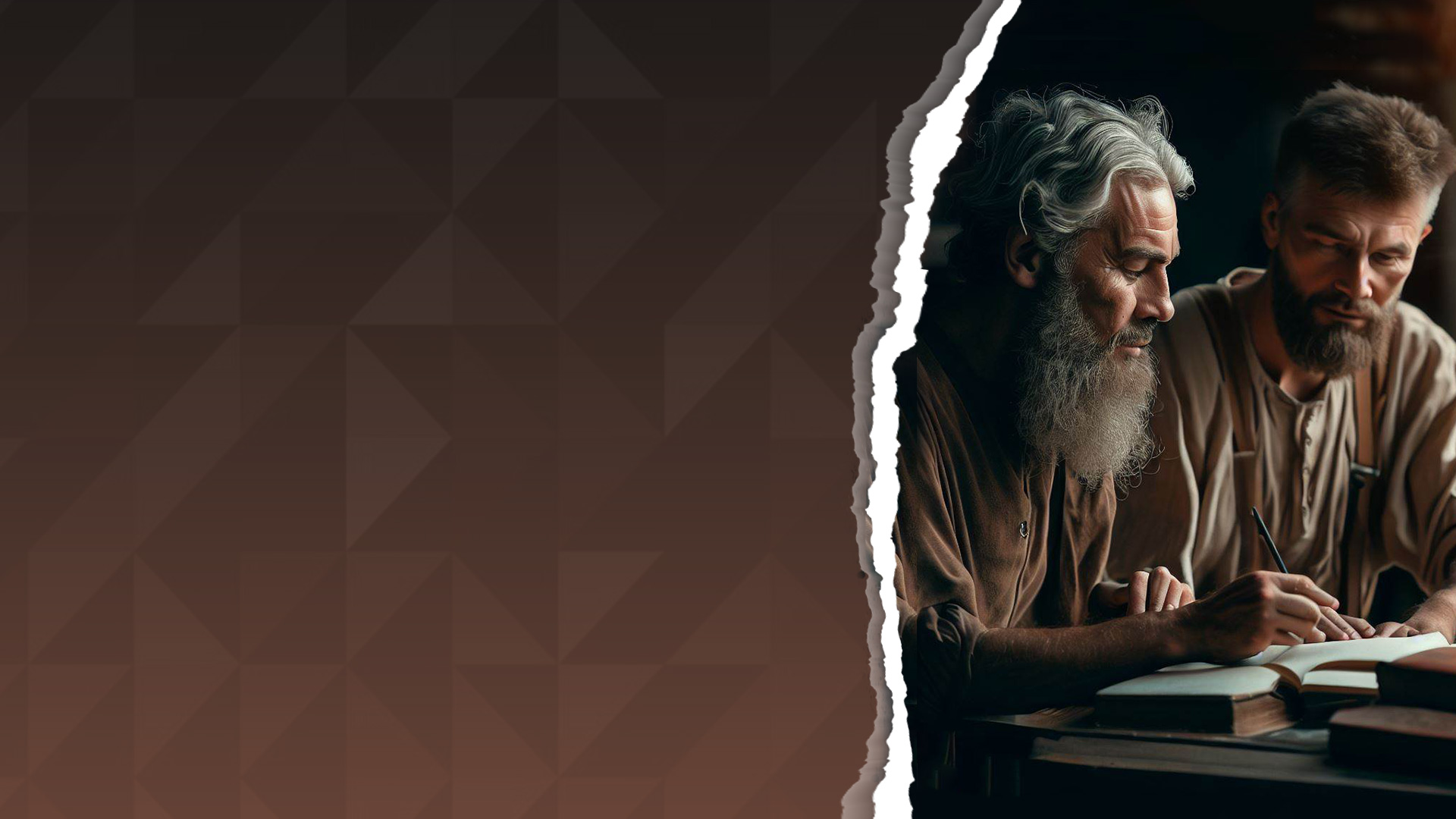 Spiritual Fathers and the Orphan spirit
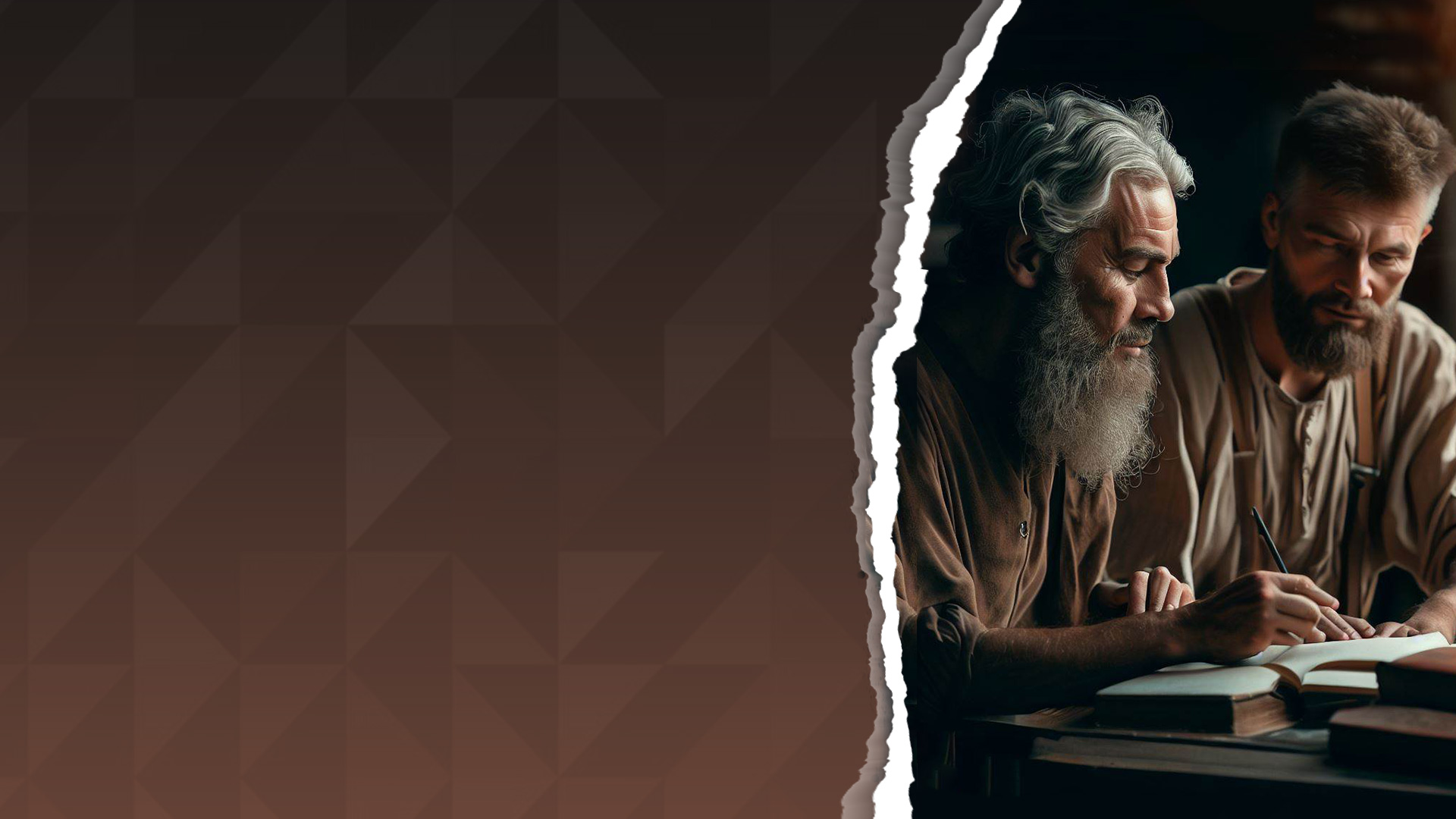 Matthew 23:9  
Do not call anyone on earth your father; for One is your Father, He who is in heaven.